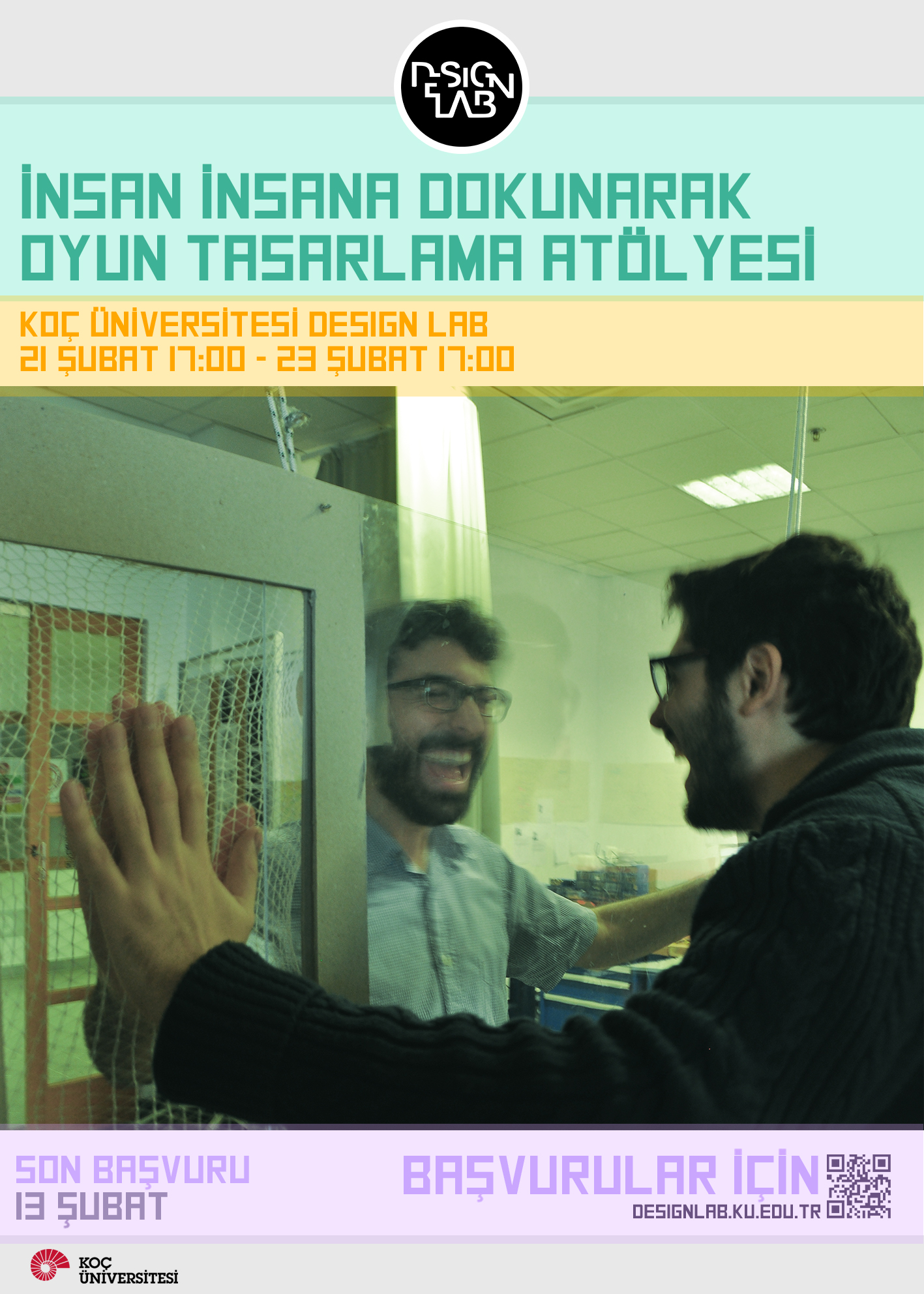 DubTouch: Exploring Human to Human Touch Interaction for Gaming in Double Sided Displays
Oğuz Turan Buruk
Oğuzhan Özcan
Story begins with…
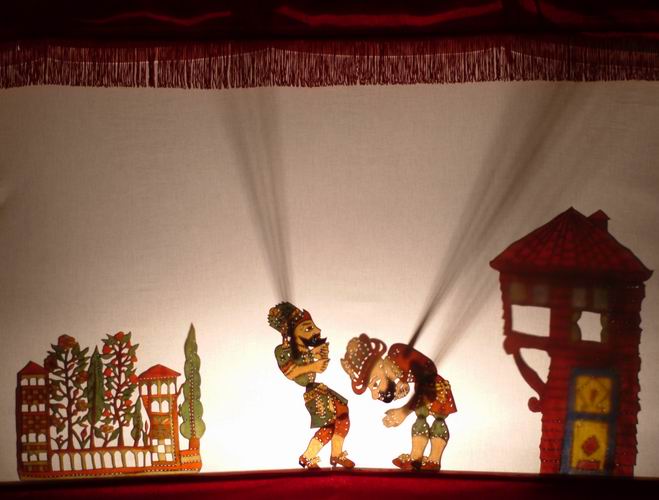 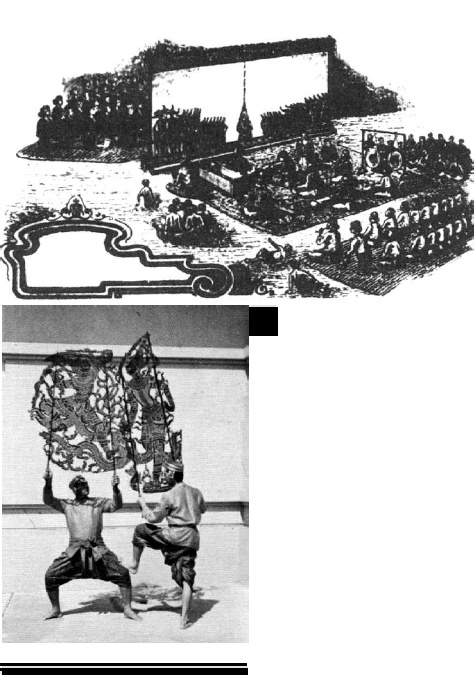 Double Sided view in Shadow Play
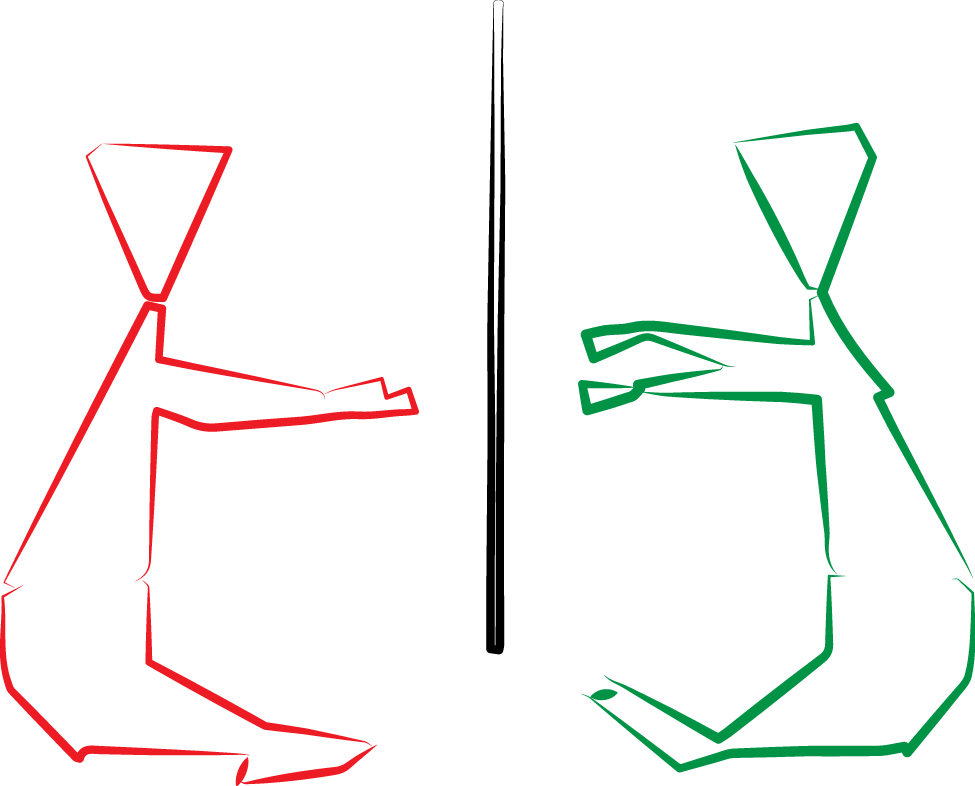 [Speaker Notes: When you think about an interactive environtment with double sided displays]
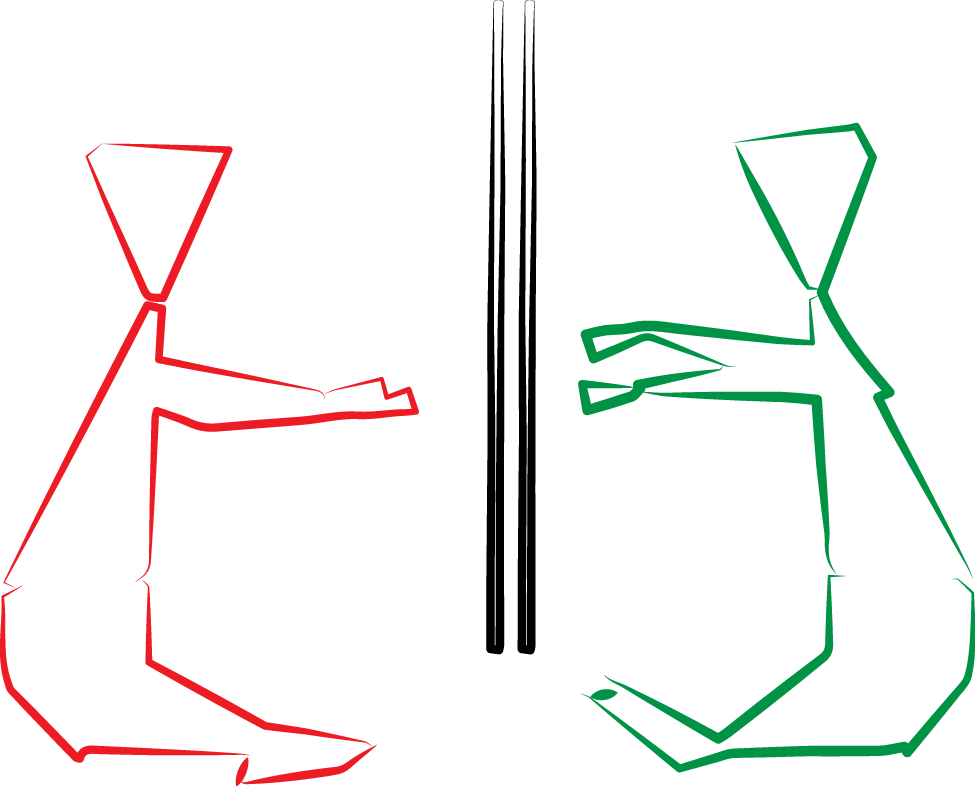 [Speaker Notes: If a put two display in a way that their backs are facing each other]
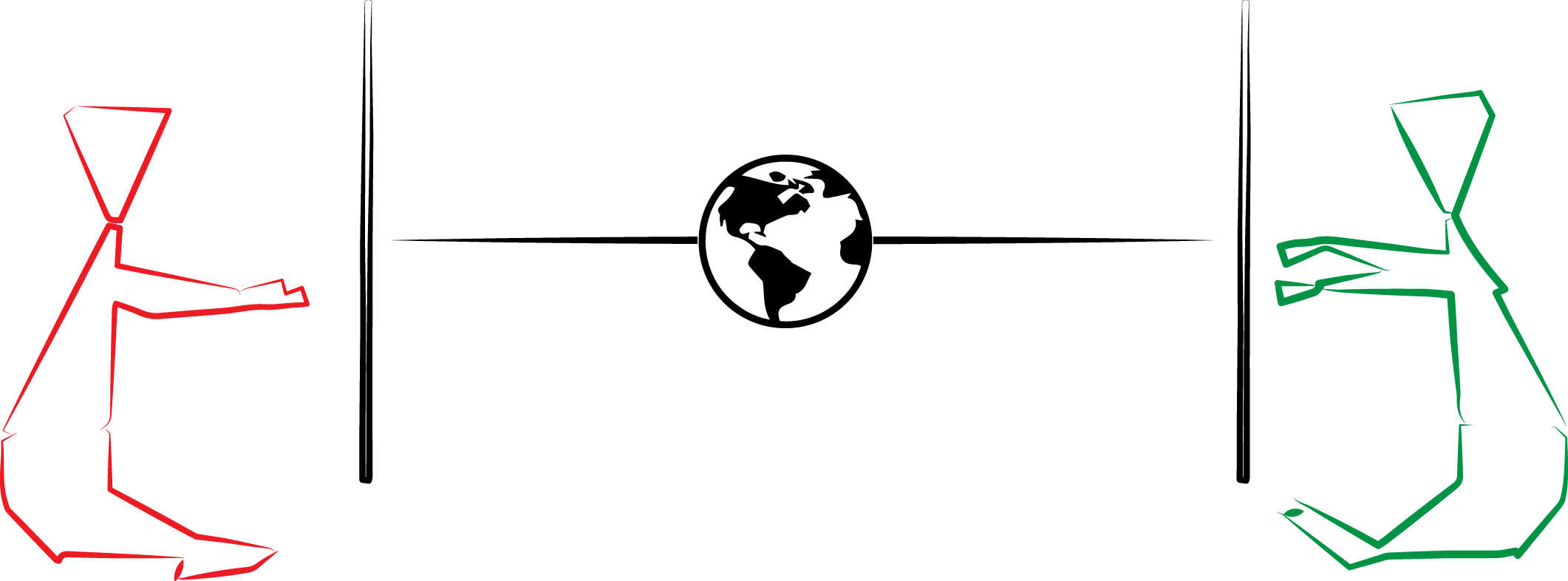 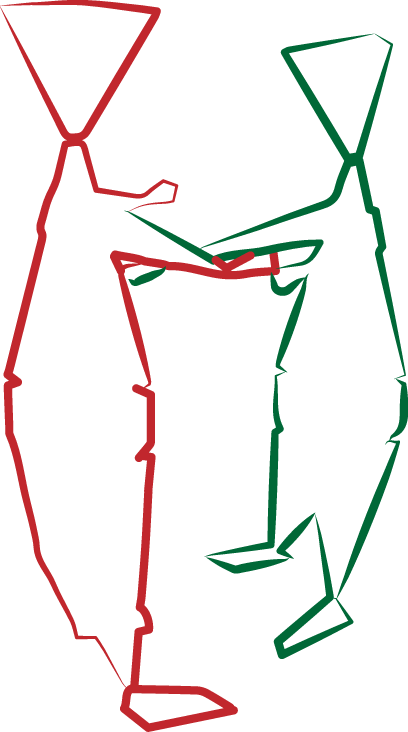 Co-Located Users
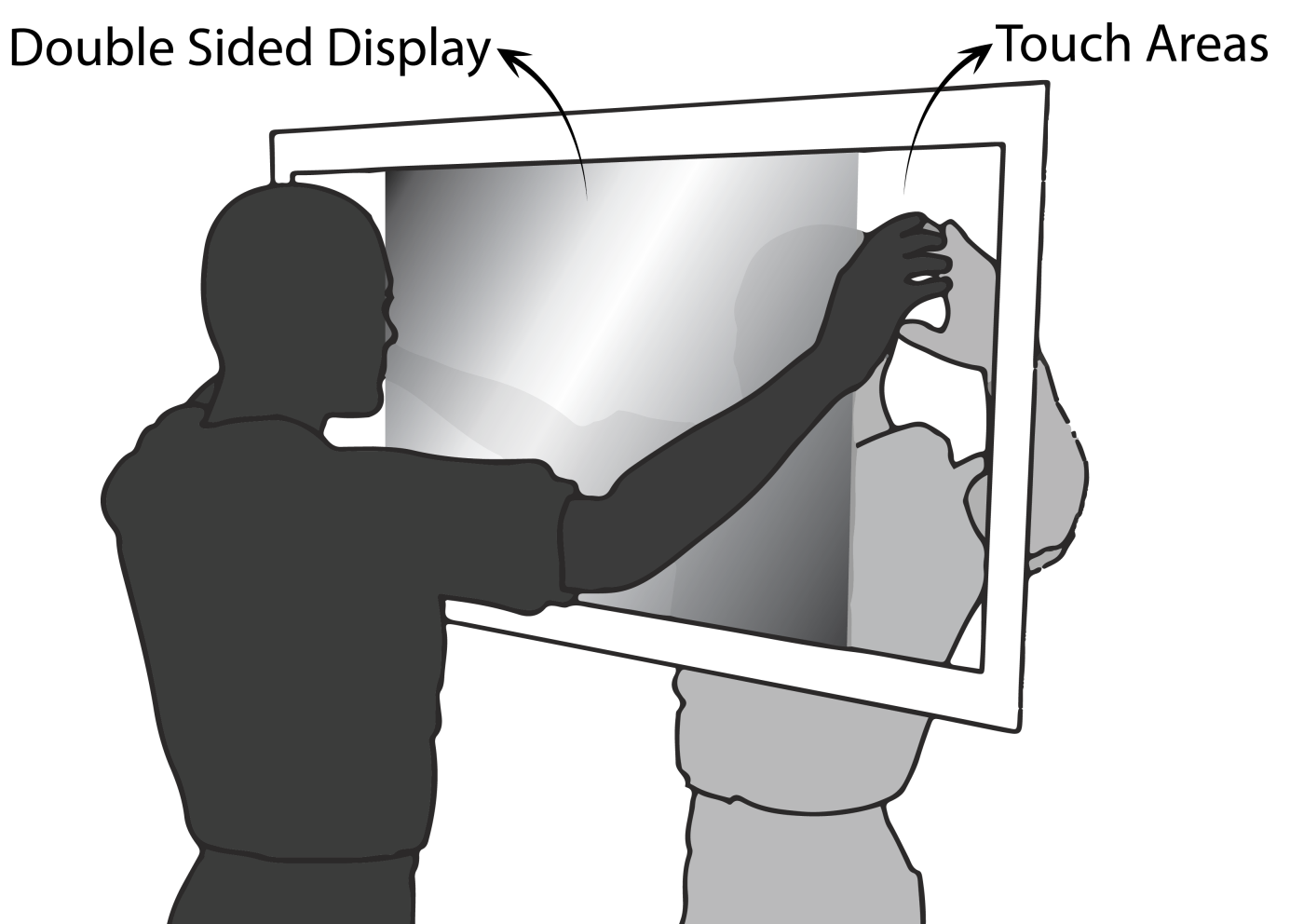 DubTouch
Human to Human Touch in Double Sided Displays
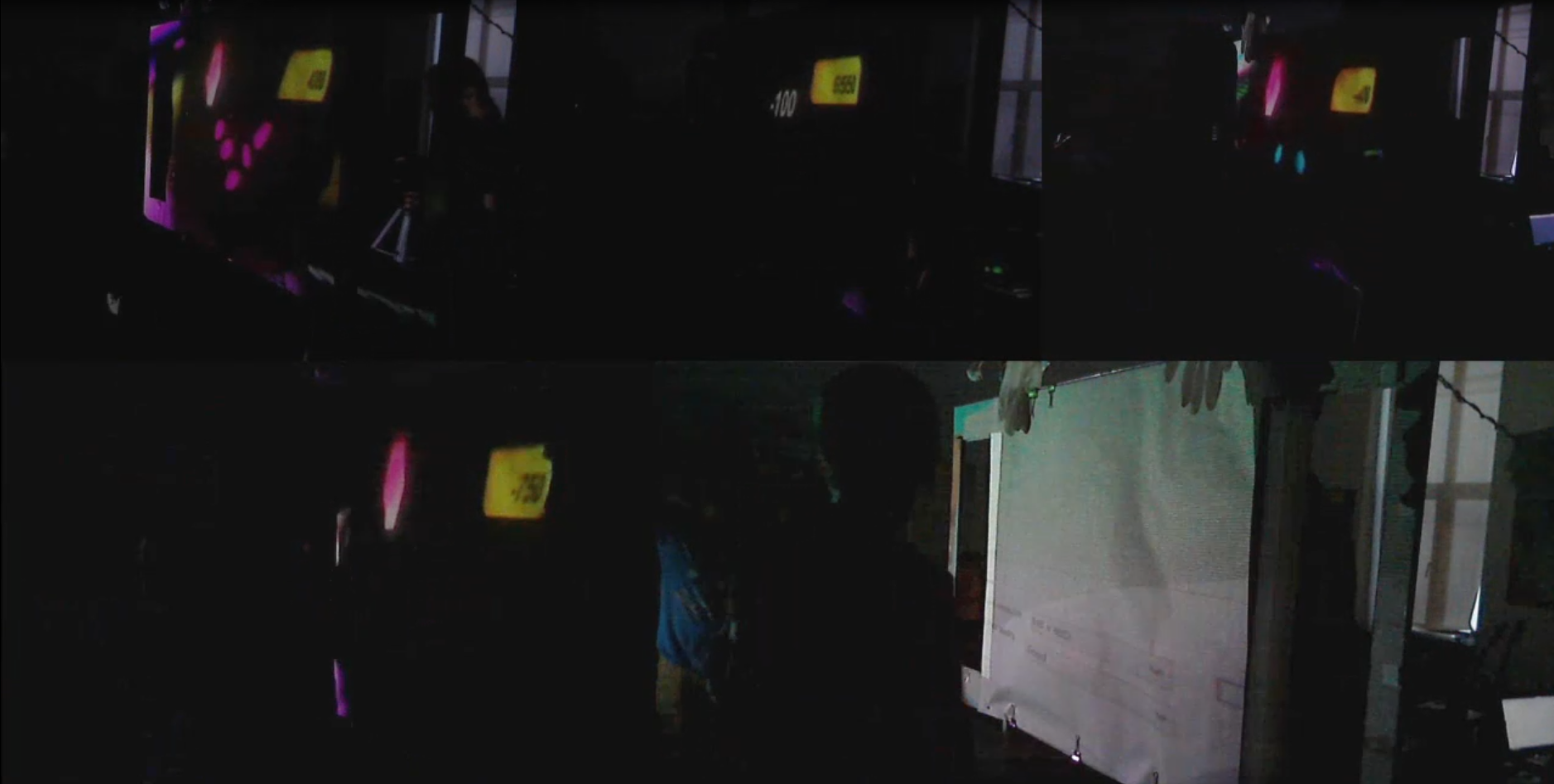 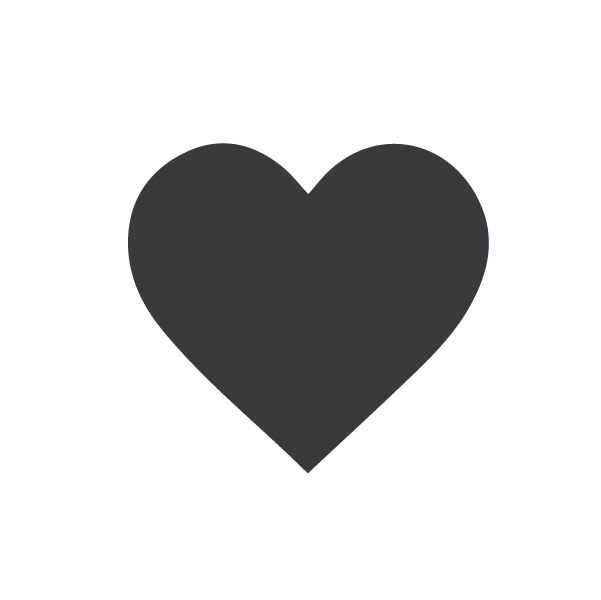 User Study
Design Workshop
Method
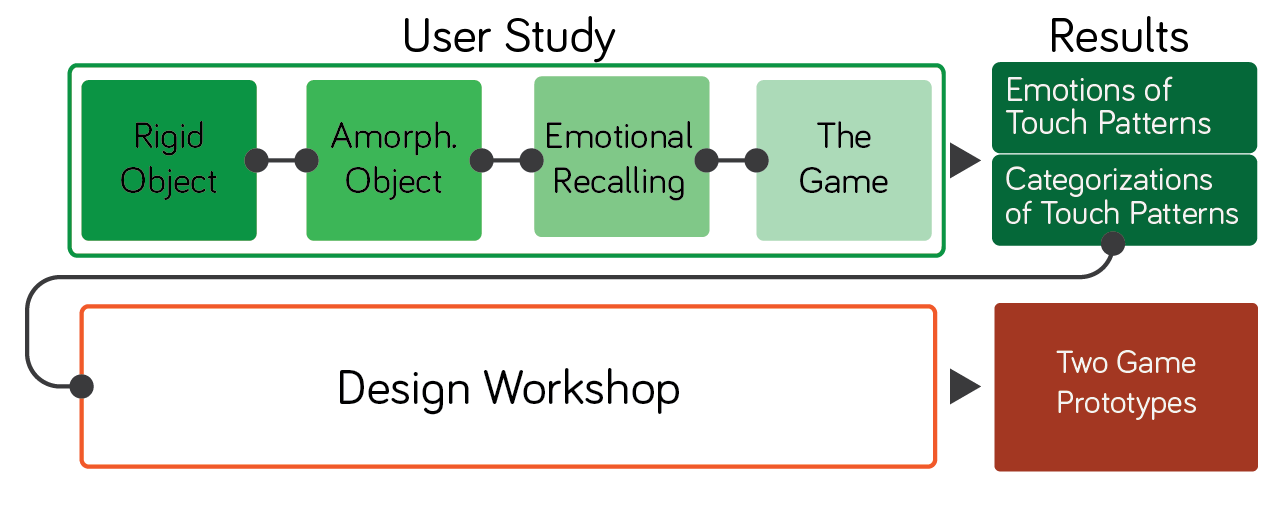 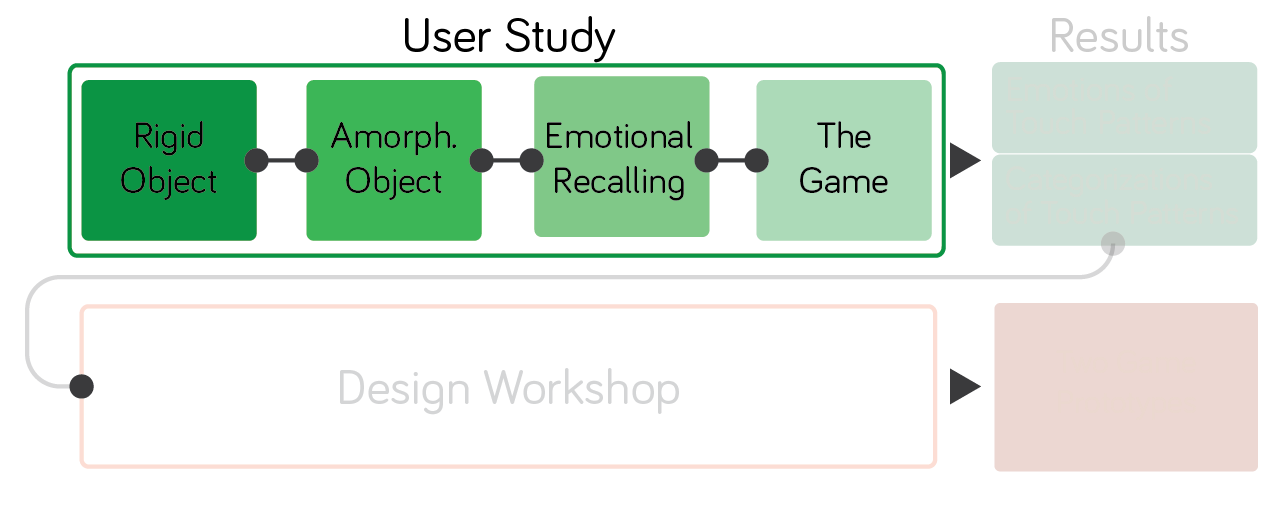 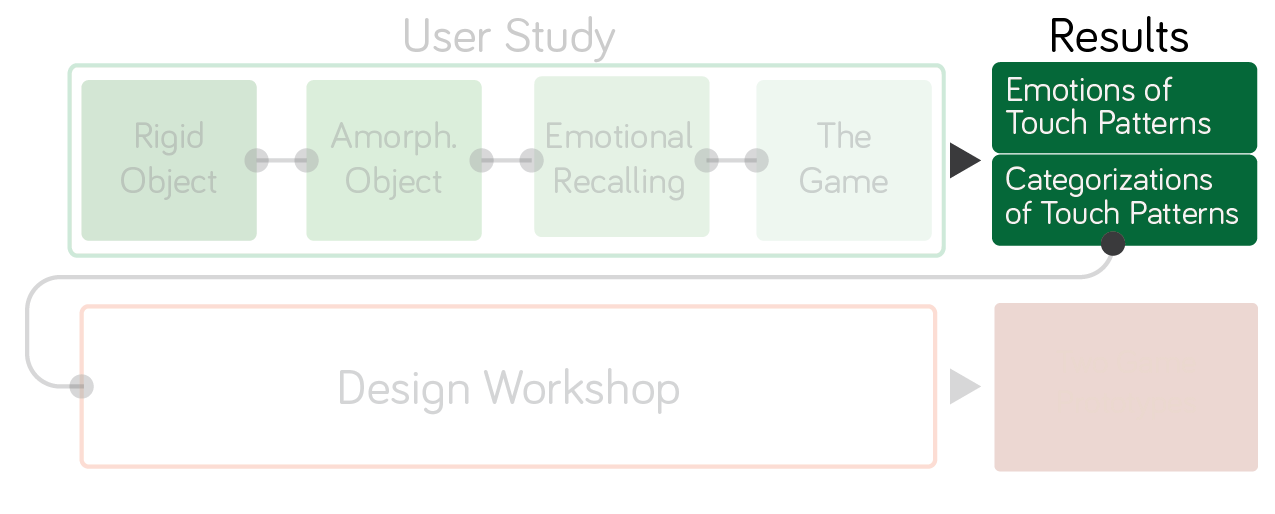 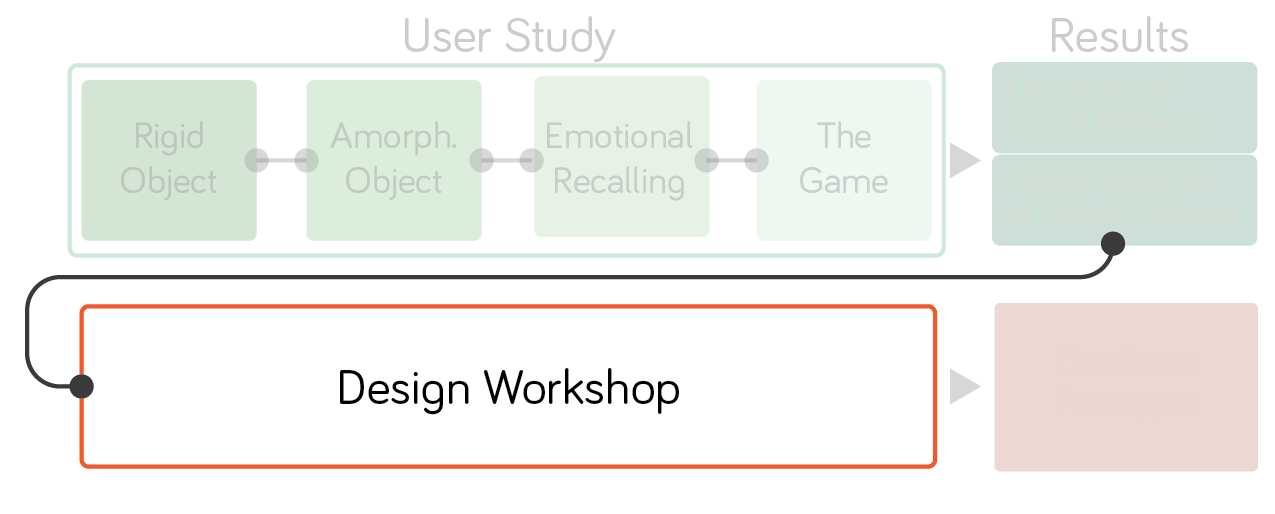 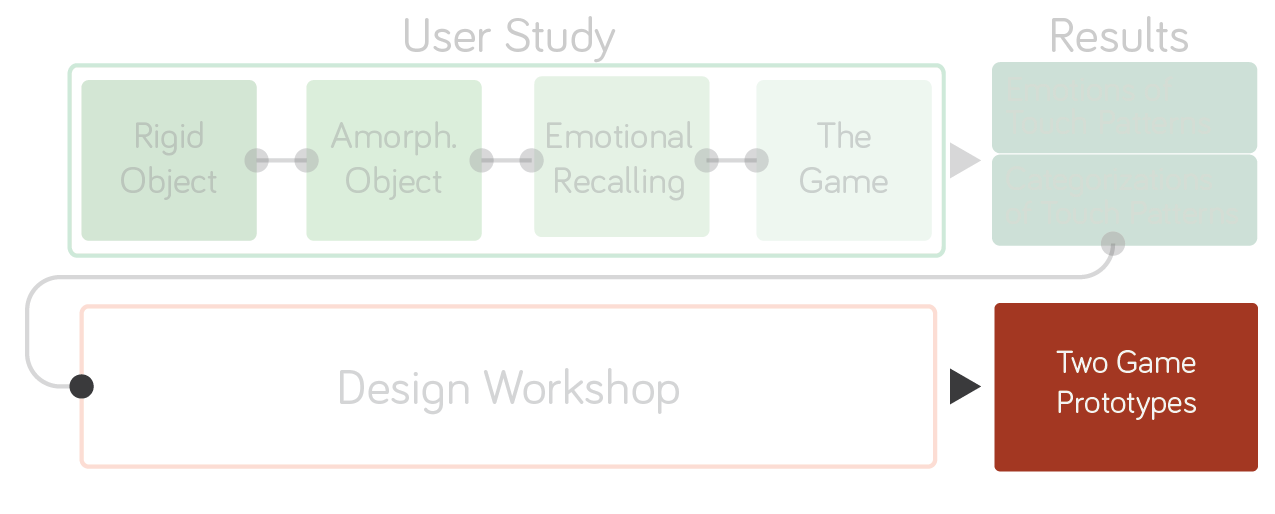 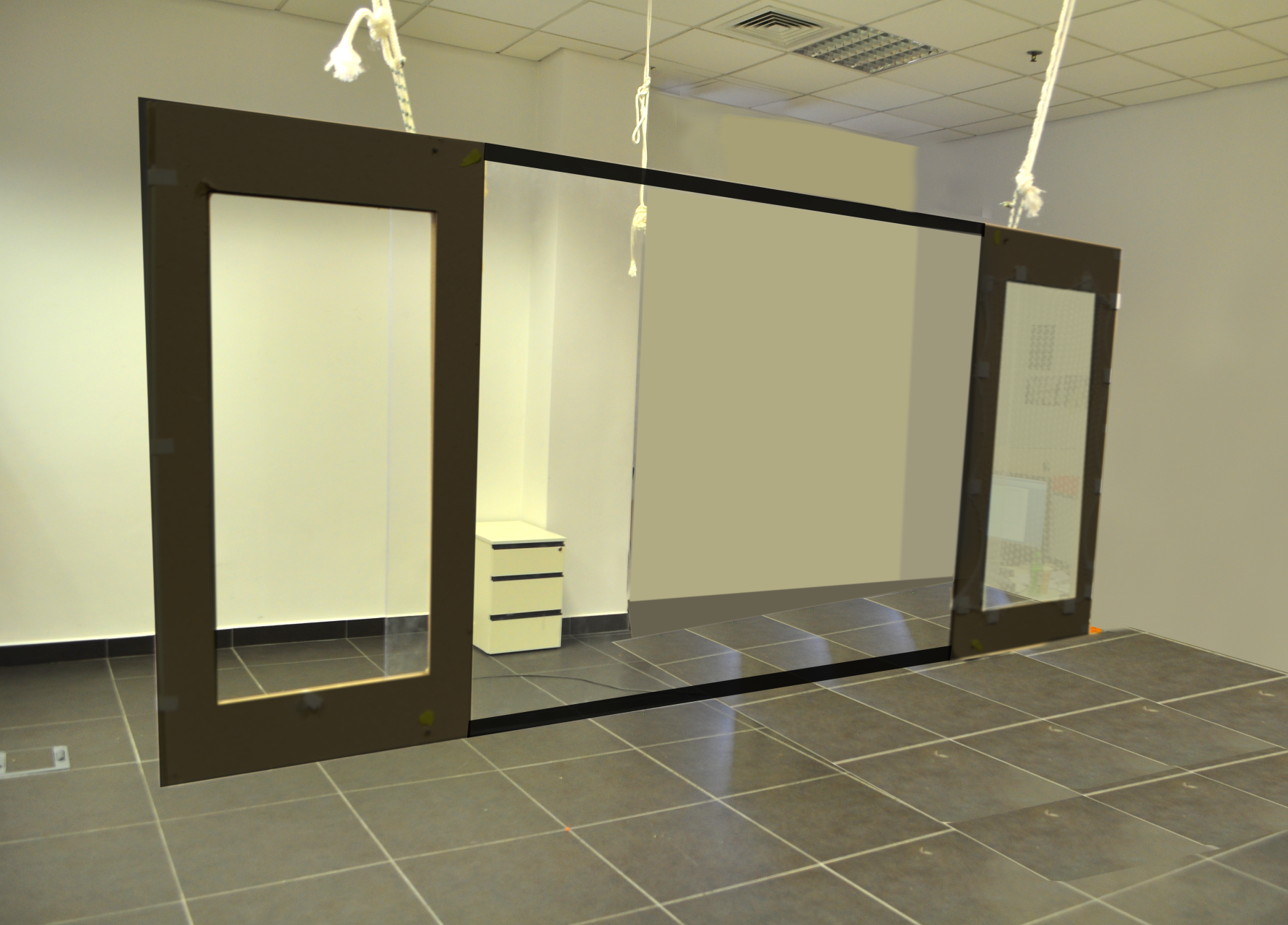 How?
Experience Prototype
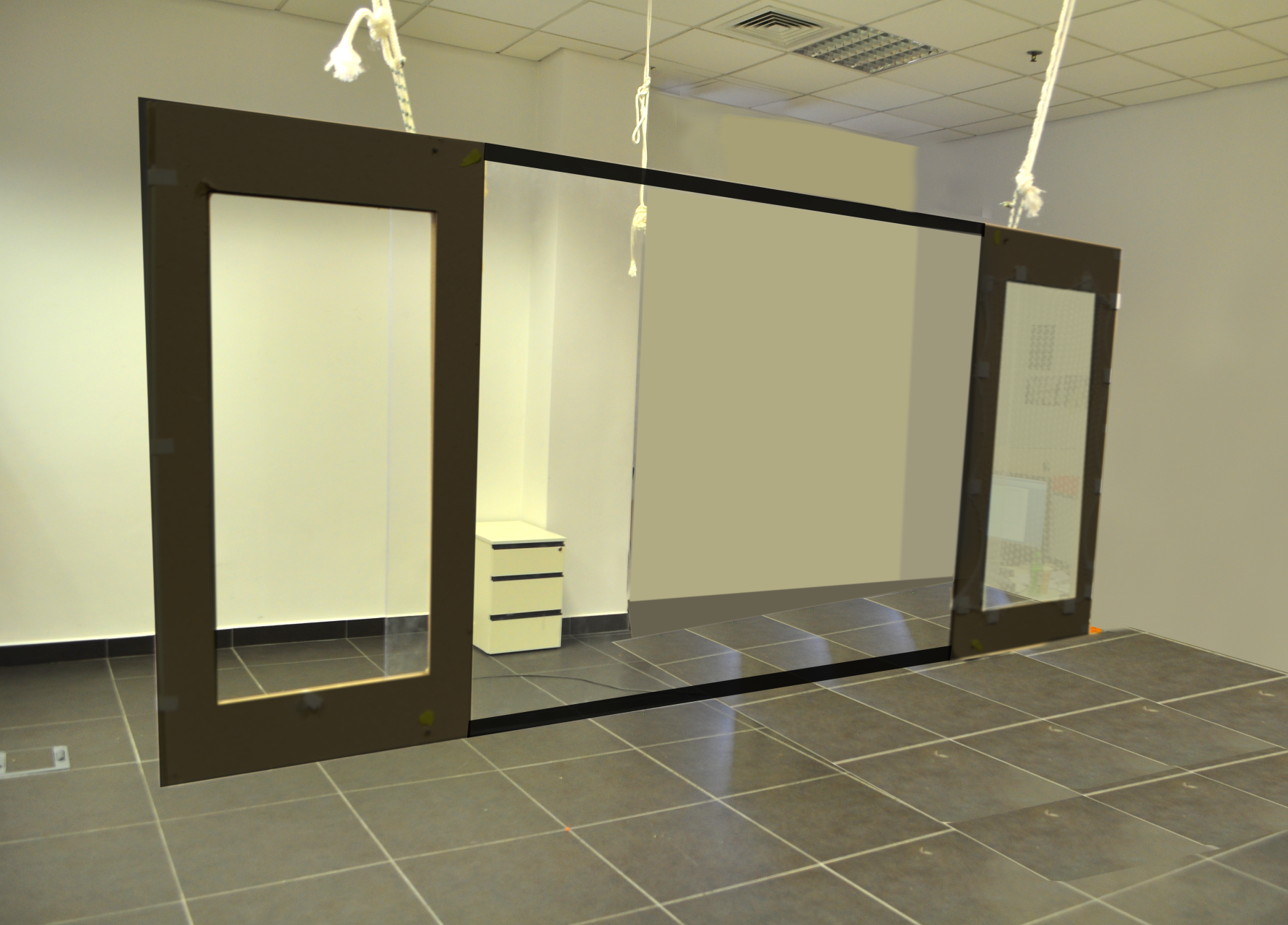 24 cm
Elastic
Cloth
70 cm
53 cm
100cm
Experience Prototype
User Test
User Tests
Understanding the user’s reactions and desires.
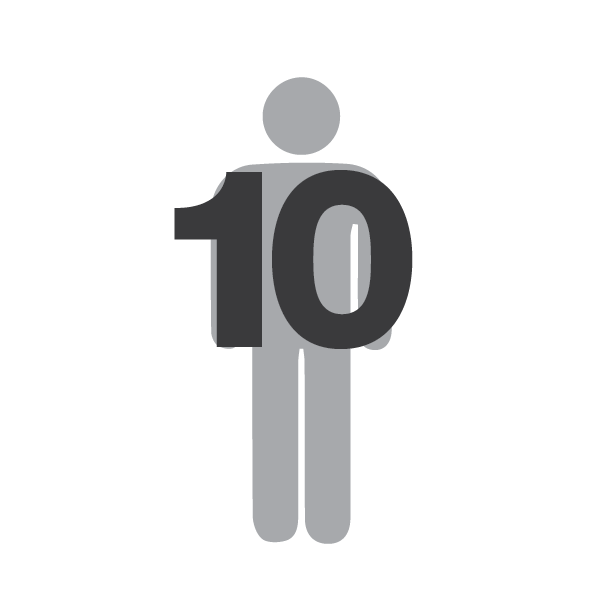 10 Participants
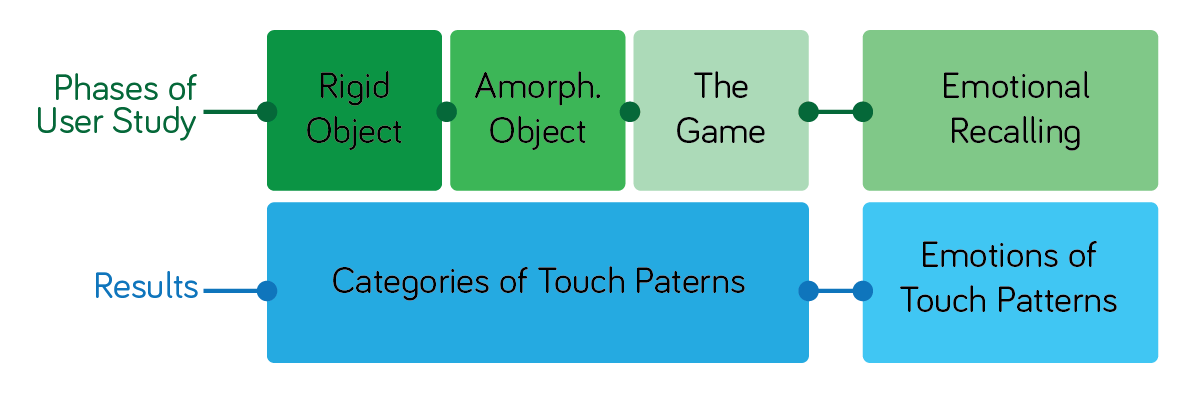 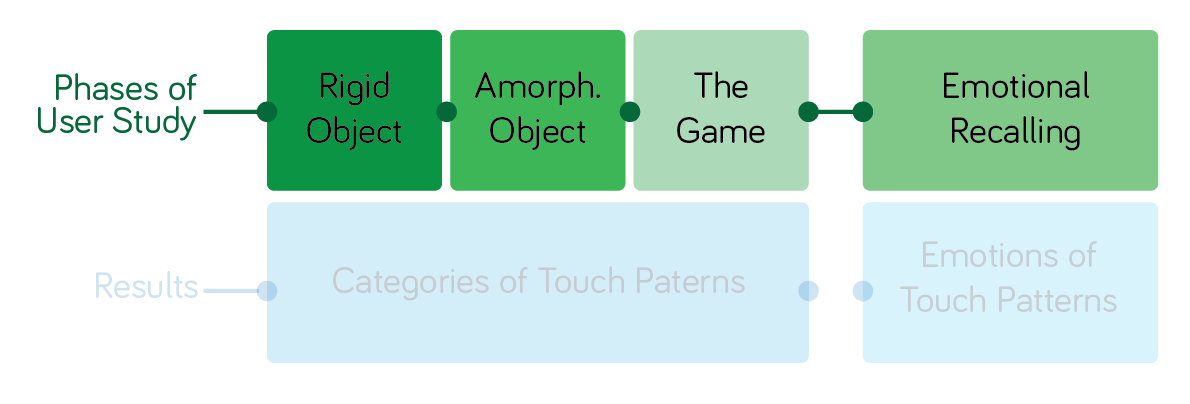 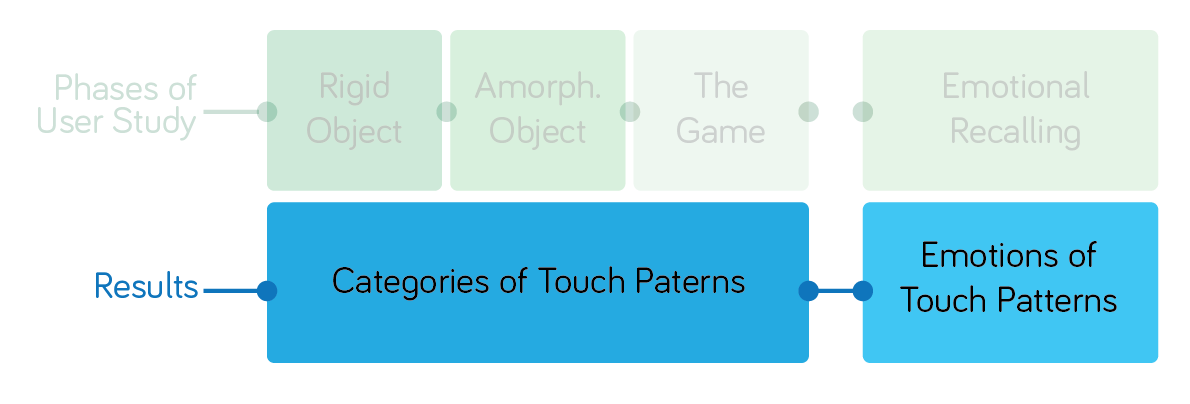 User Tests
Touch Patterns
movement area 
posture of the hand
touch style
one or two hand usage 
collaboration of users
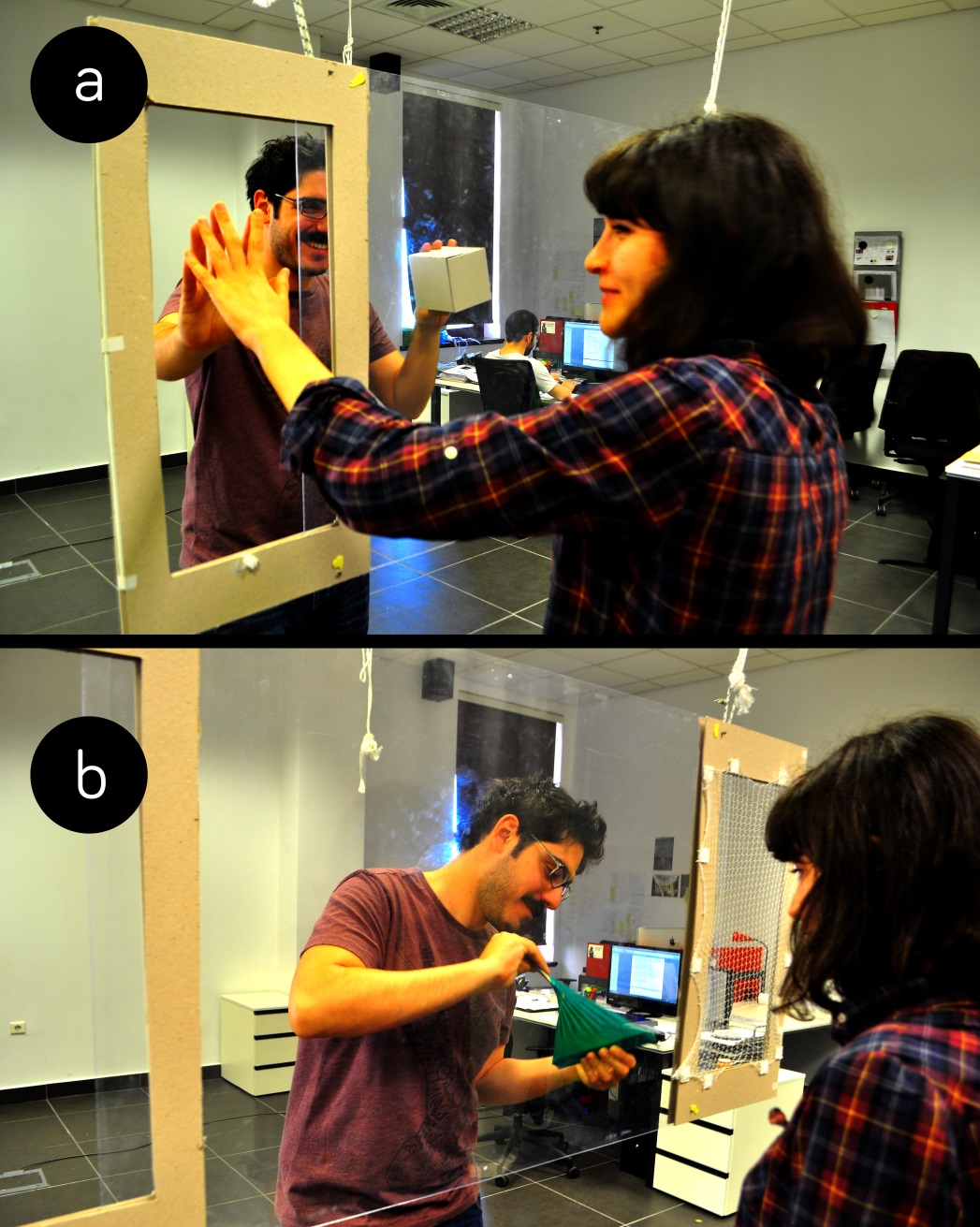 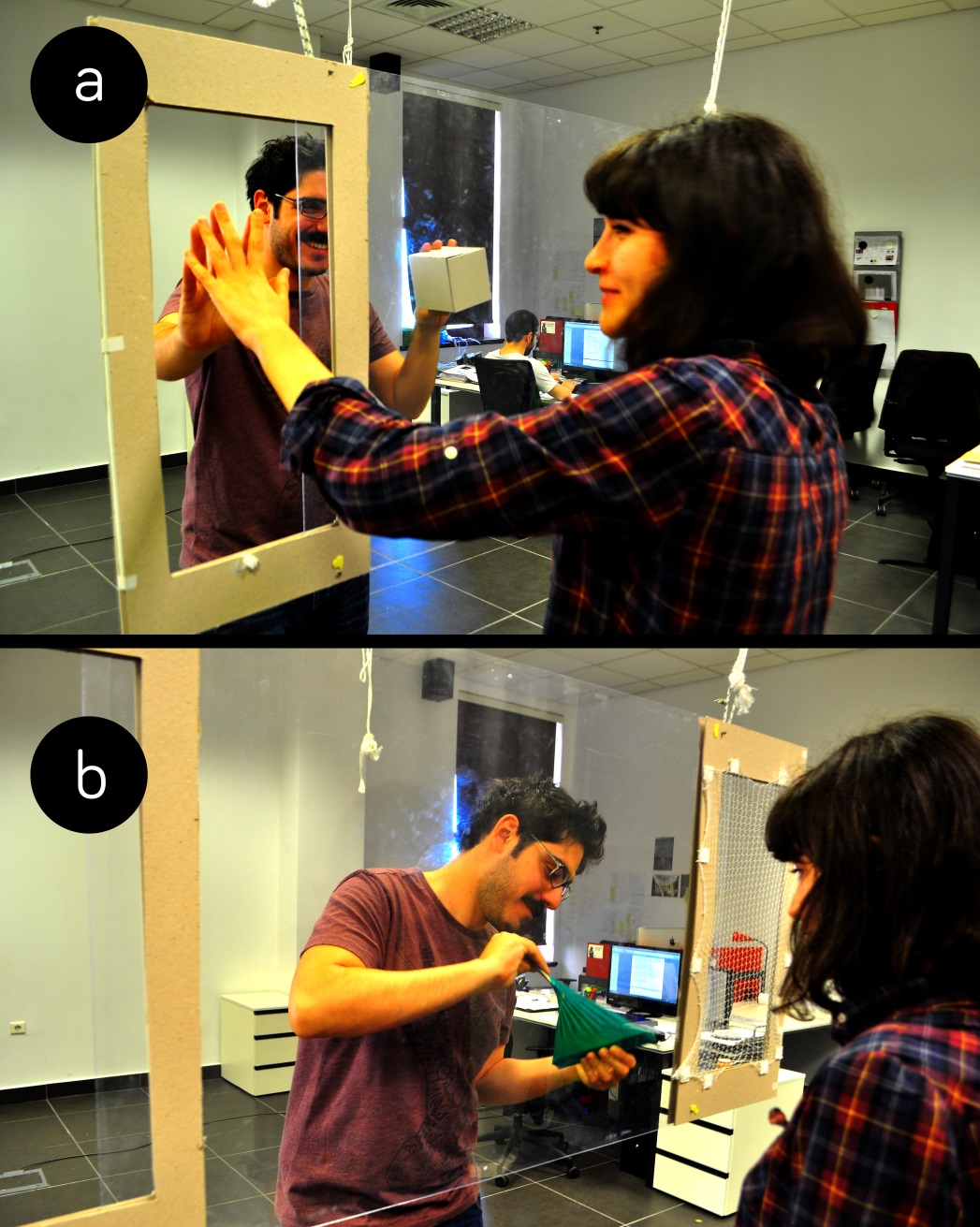 Video Observation
Coded Actions
Rigid Object
1st Phase
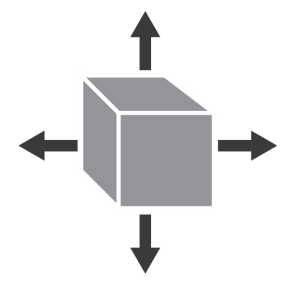 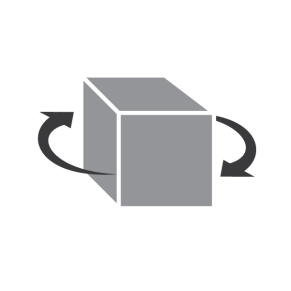 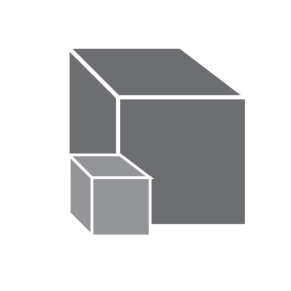 rotate
translate
scale
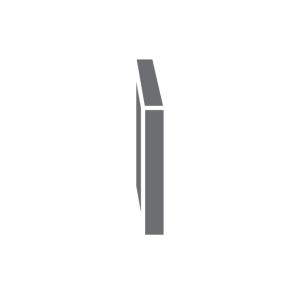 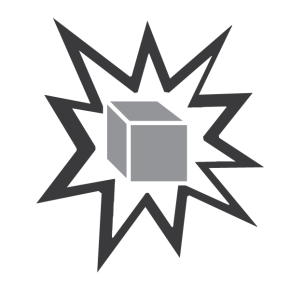 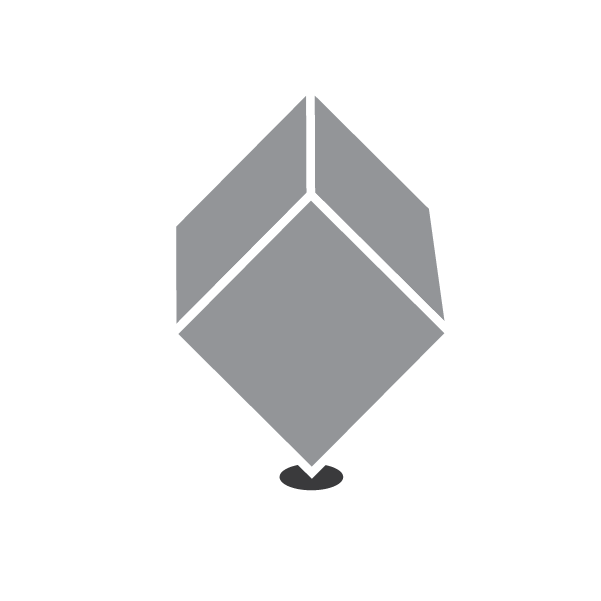 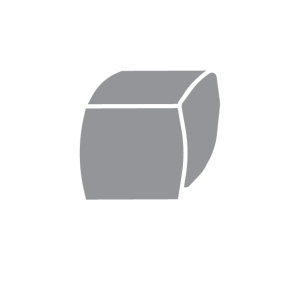 explode
smash
corner
transform
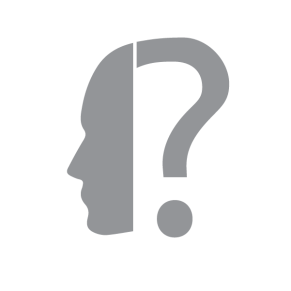 user’s proposal
Amorphous Object
2nd Phase
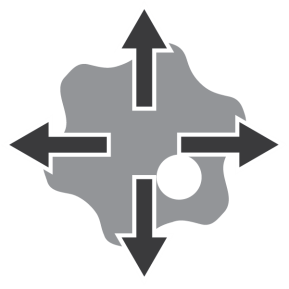 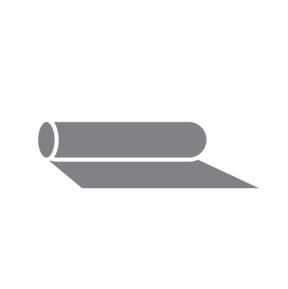 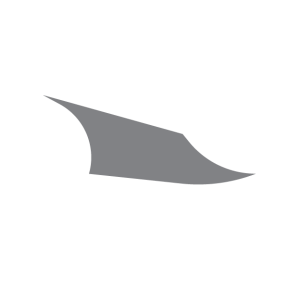 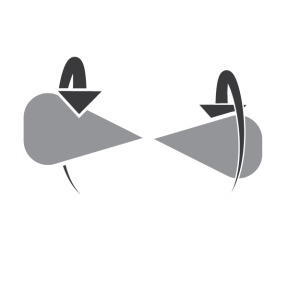 expand
twist
roll
deform
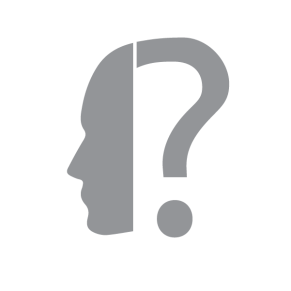 user’s proposal
Emotional Recalling
3rd Phase
1st Stage
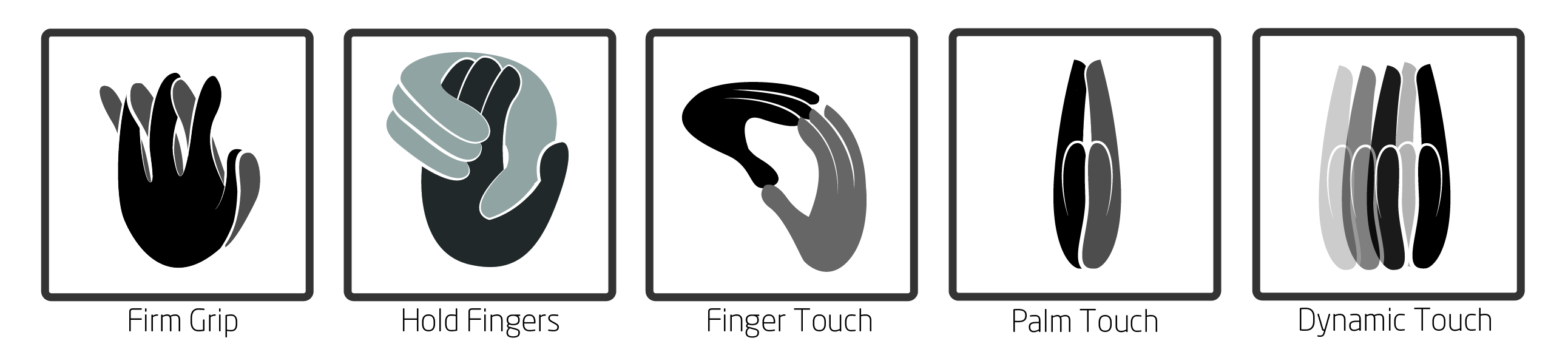 Emotions and Feelings
Emotional Recalling
3rd Phase
2nd Stage
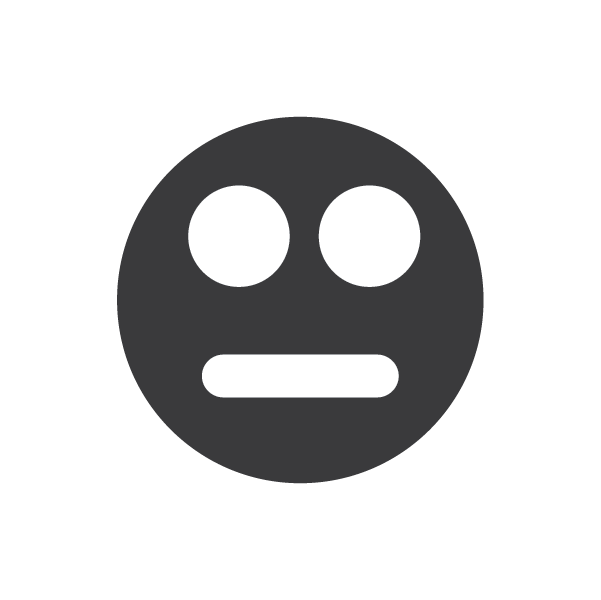 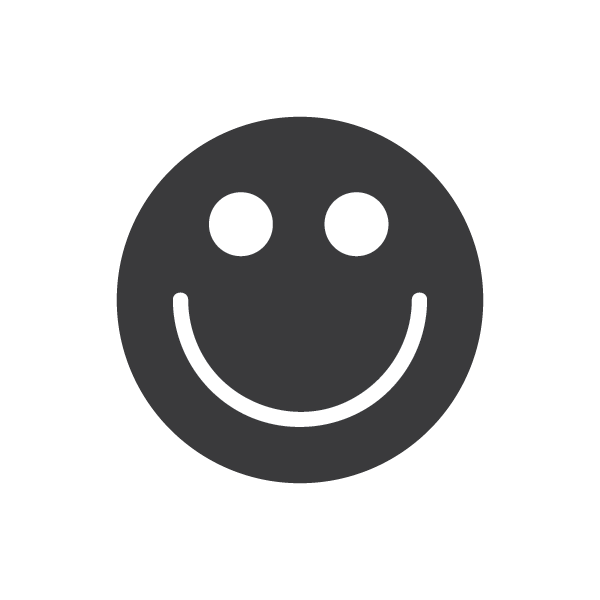 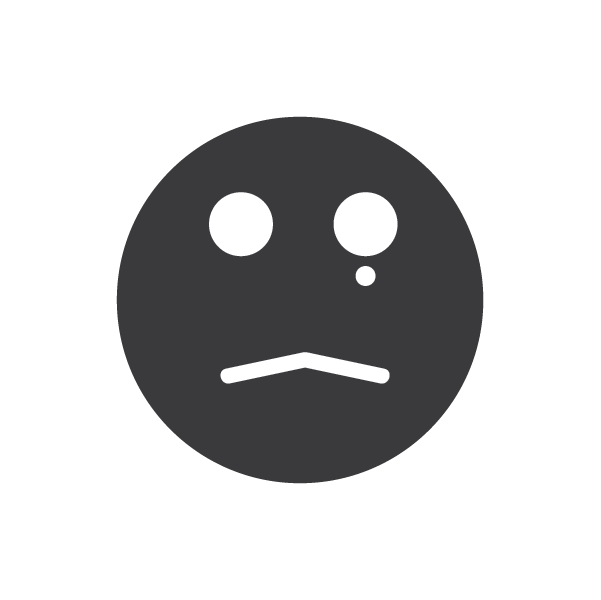 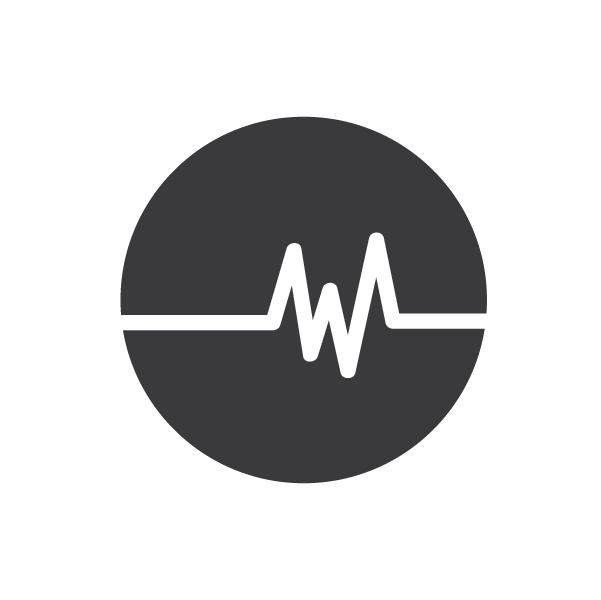 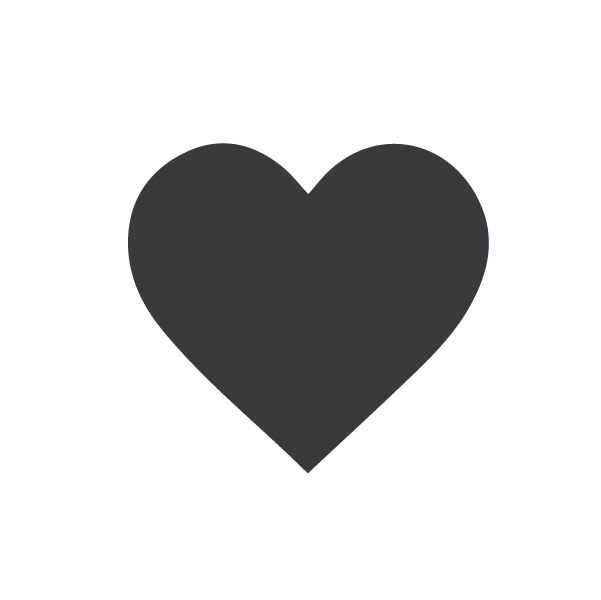 Joy
Melancholy
Love
Tension
Fear
Touch Patterns
The Game
4th Phase
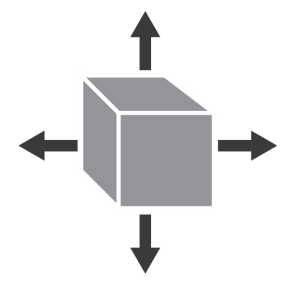 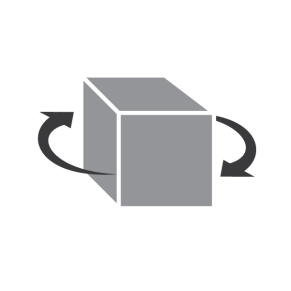 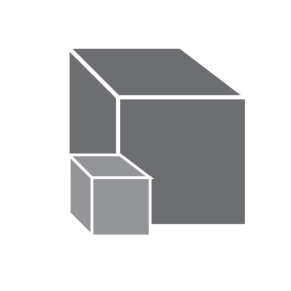 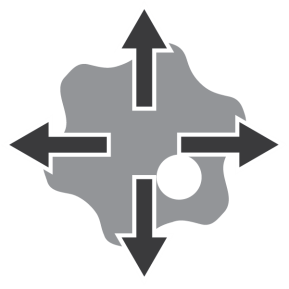 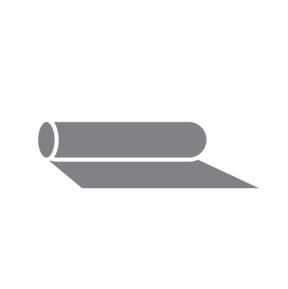 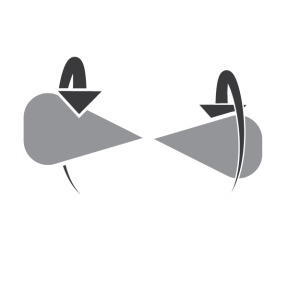 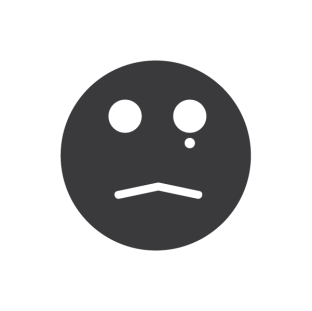 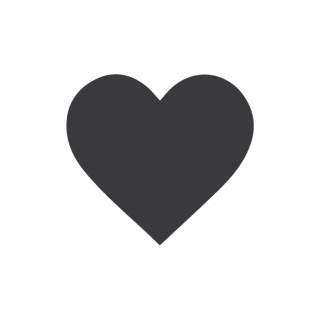 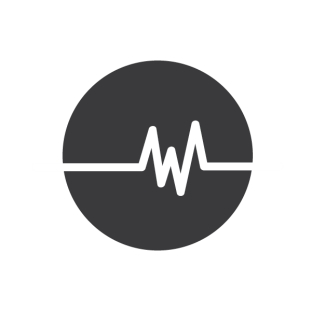 Testing to play a game with the touch patterns created
Design Workshop
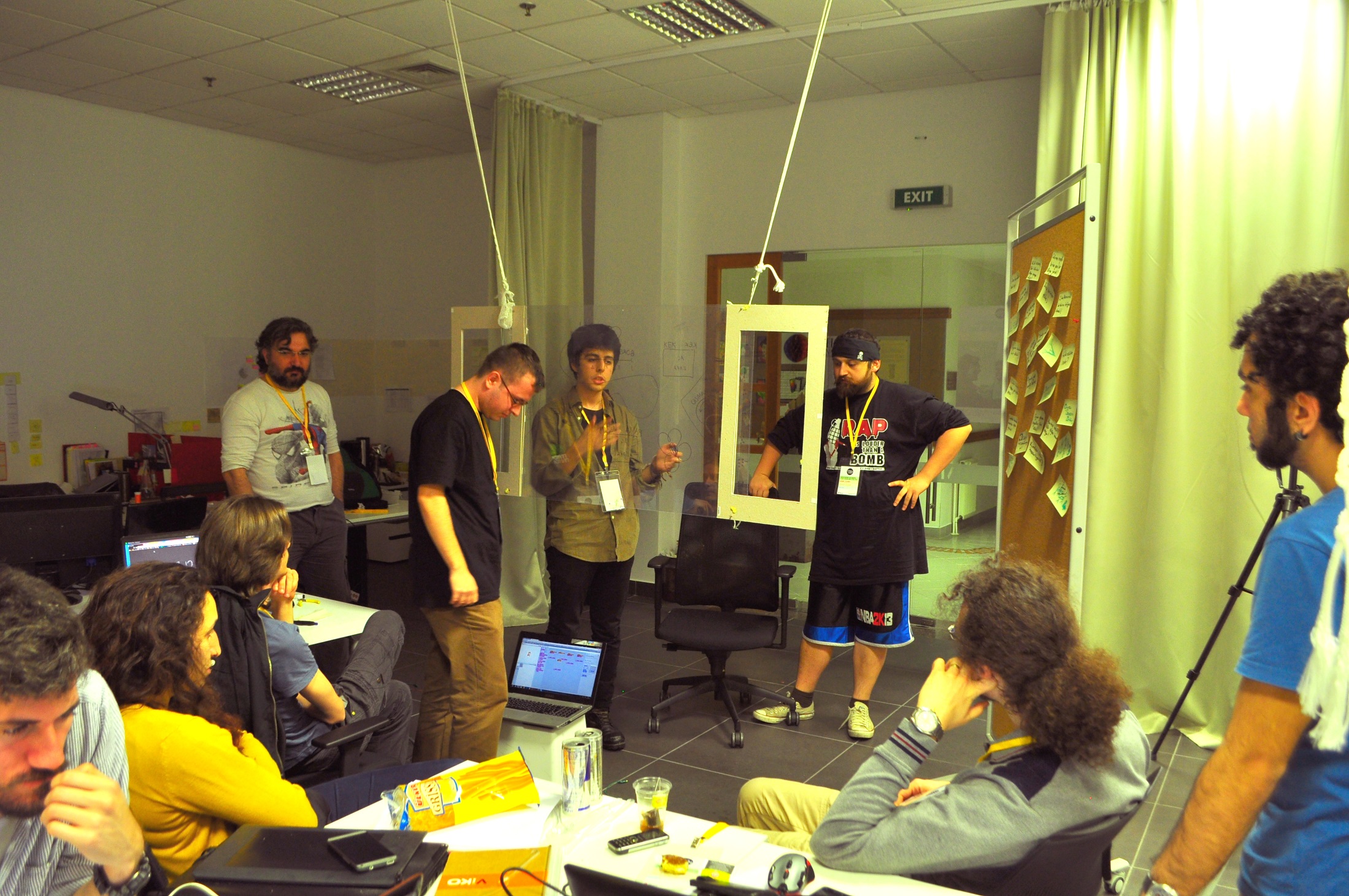 Design Workshop
Design Workshop
Is it possible to design uncommon games?
Do these games satisfy the user test results?
Design Workshop
Is it possible to design uncommon games?
Do these games satisfies the user test results?
Design Workshop
Is it possible to design uncommon games?
Do these games satisfy the user test results?
Design Workshop
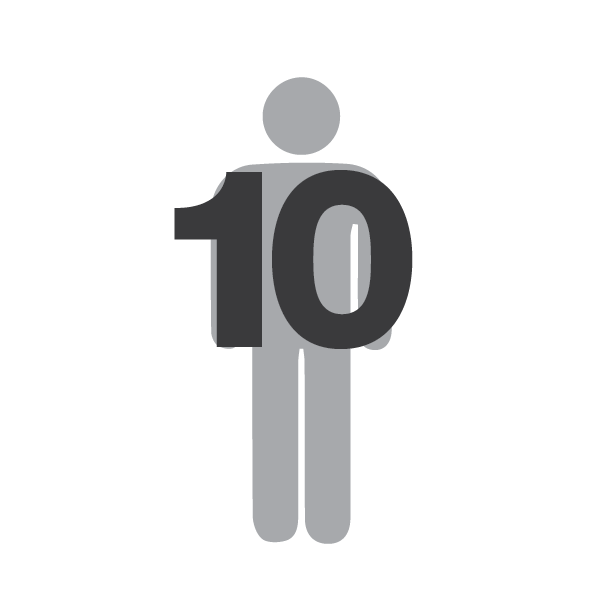 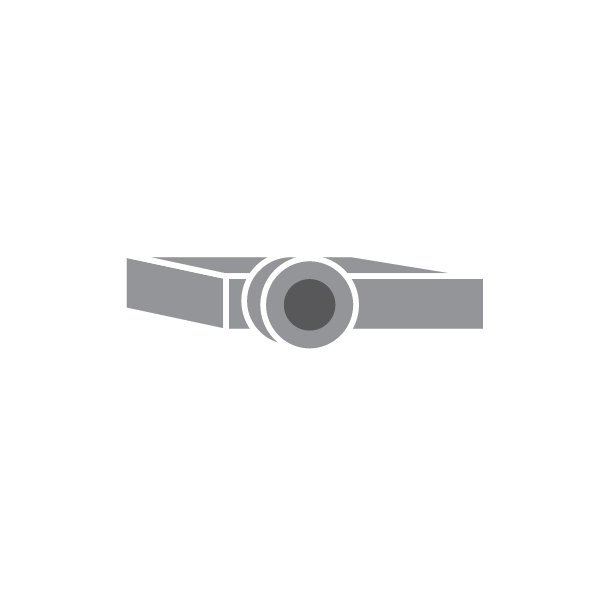 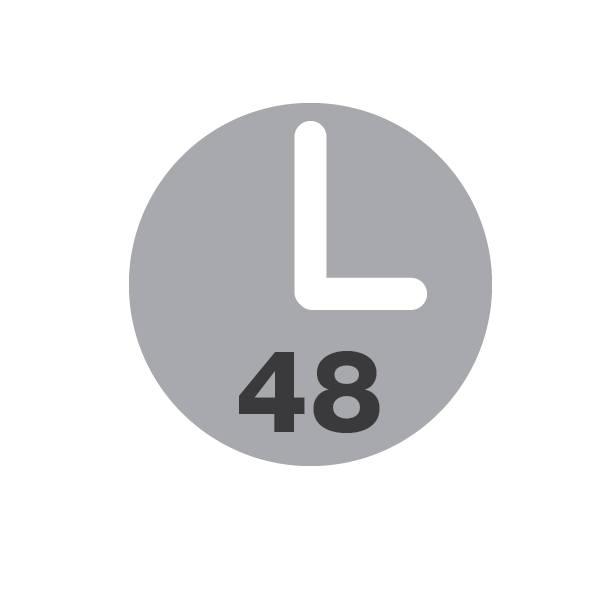 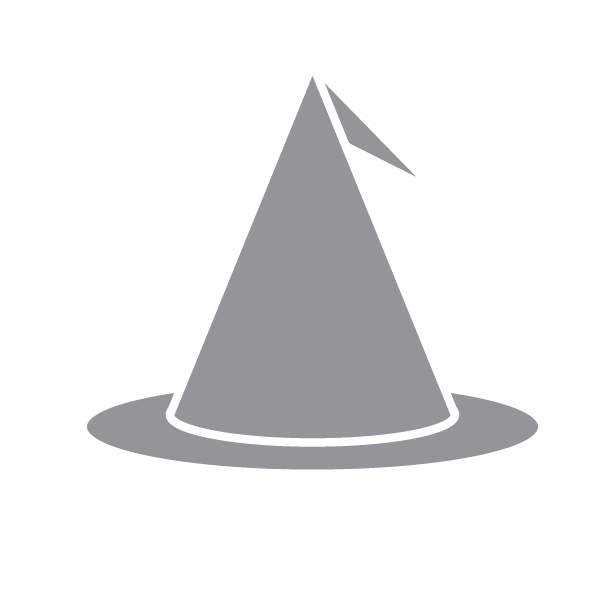 10 Experts
48 Hour
Improved Prototype
Wizard of Oz
Design Workshop
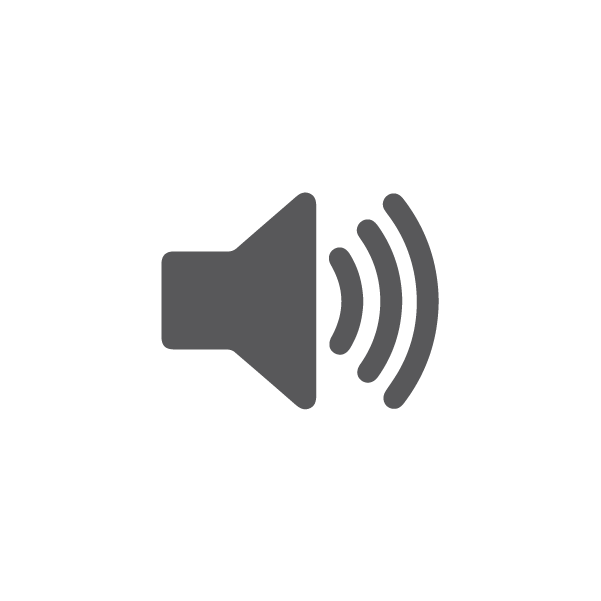 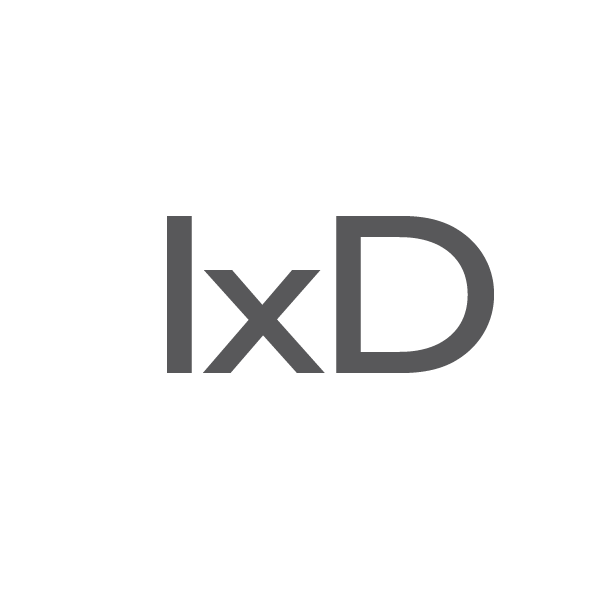 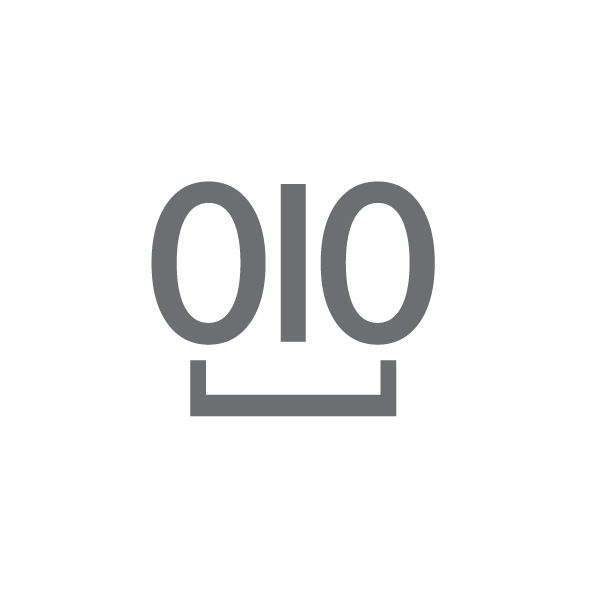 2 Coders
2 Interaction Designers
2 Sound Designers
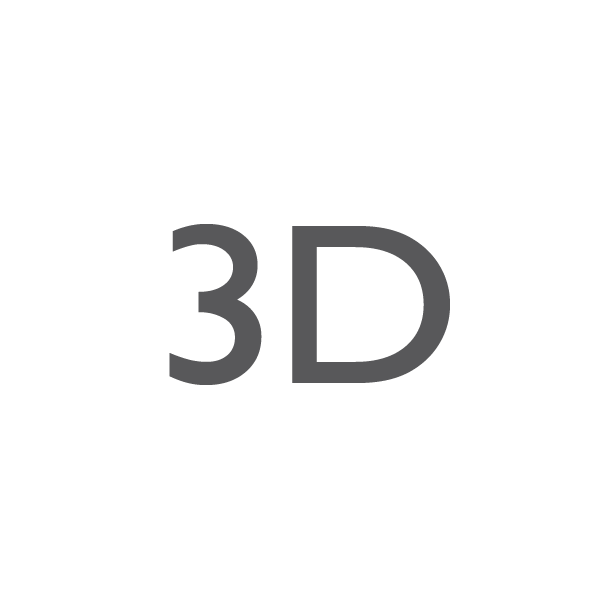 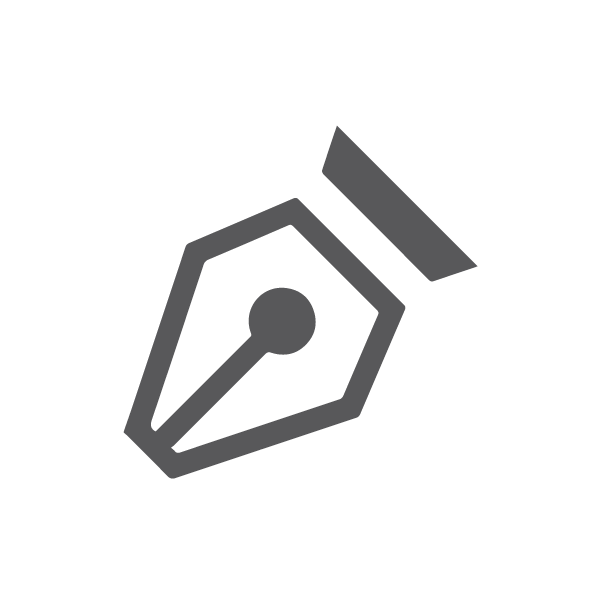 2 Illustrators
2 Modelers
Design Workshop
2 Teams
2 Games
Results
User Tests
170 Touch Patterns
6 Categories
Evaluation of Categories
Emotions of Touch Patterns
User Tests
170 Touch Patterns
6 Categories
Evaluation of Categories
Emotions of Touch Patterns
User Tests
170 Touch Patterns
6 Categories
Evaluation of Categories
Emotions of Touch Patterns
User Tests
170 Touch Patterns
6 Categories
Evaluation of Categories
Emotions of Touch Patterns
User Tests
170 Touch Patterns
6 Categories
Evaluation of Categories
Emotions of Touch Patterns
User Tests
Categories
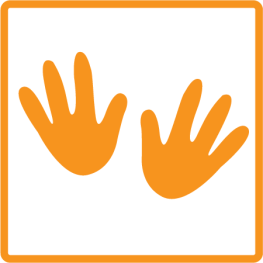 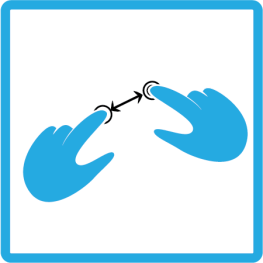 Two Hands
Direct Manipulation
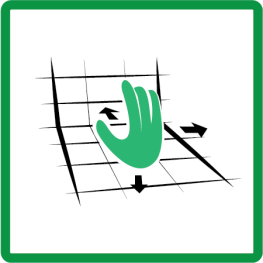 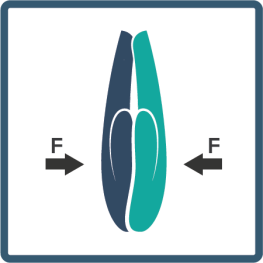 3D Space
Physical Impact
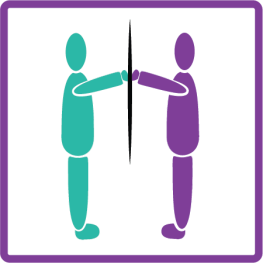 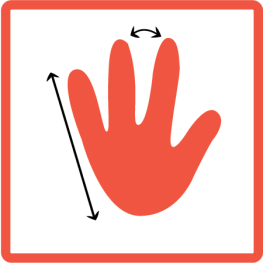 Hand Posture
Two User
User Tests
Direct Manipulation
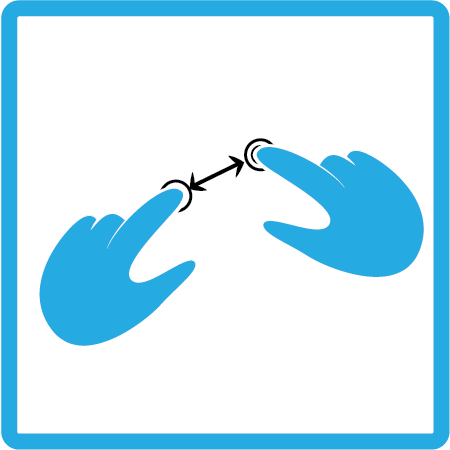 [Speaker Notes: Direct Manipulation refers to actions which aim to control the content directly manipulating its physical properties. Although, our environment does not let player to touch the object directly over the screen, the patterns which are transferred directly from the touch screen interaction, which mostly depends on direct manipulation, falls under this category.]
User Tests
Two Hands
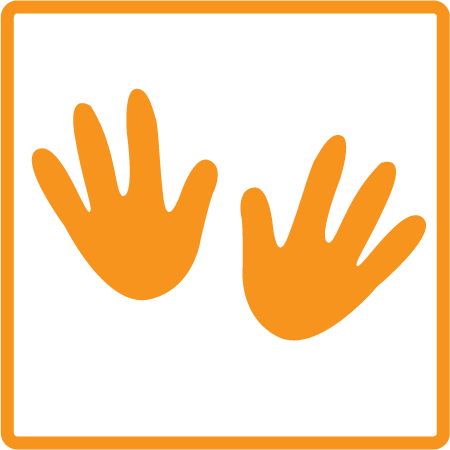 [Speaker Notes: If the touch pattern requires the use of both hands, it falls under Two Hand category.]
User Tests
Hand Posture
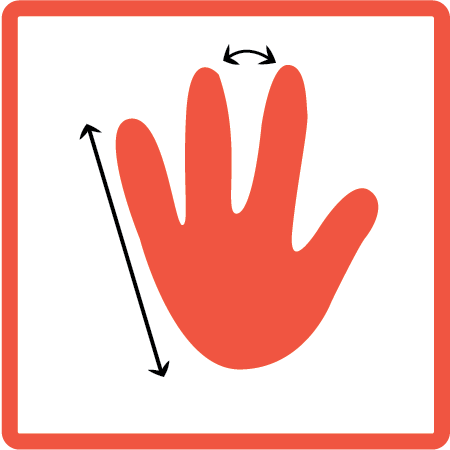 [Speaker Notes: Fist or Firm Grip]
User Tests
Two User
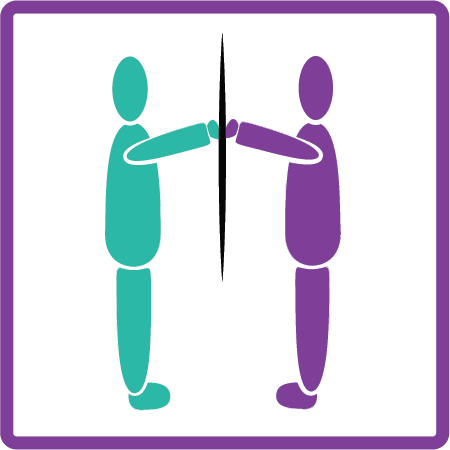 [Speaker Notes: Patterns which are composed of the different or synced actions of Two Users were put under the category of Two users. In general, it may be expected that the nature of the users to design patterns in a way that include both of the users in the action. However, some patterns are proposed as if they are conducted without the contribution of the second user. Therefore, the patterns which is involves both users effectively are put under this category.]
User Tests
Physical Impact
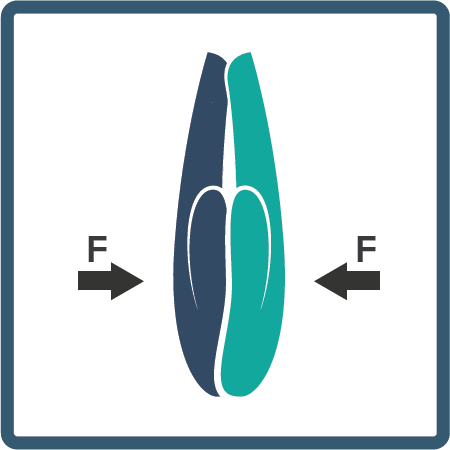 [Speaker Notes: The Physical Impact category indicates the patterns which depend on the force applied by users to each other. For example, strongly pushing to each other’s hands with a force.]
User Tests
3D Space
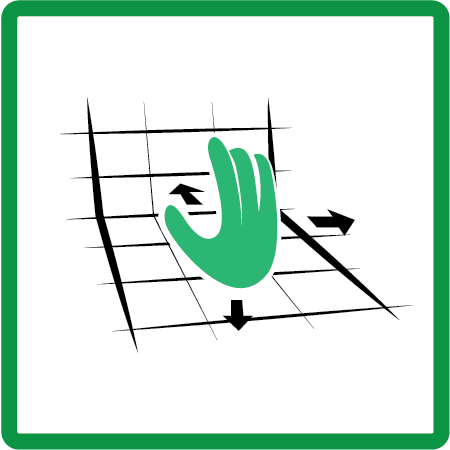 [Speaker Notes: Some actions led users to make use of the 3D Space in the touch areas. Users mostly prefer this kind of movement if the related action requires movement or presence in 3 dimensional space.]
User Tests
Evaluation
First proposals of the users
Intuitiveness
Exclusiveness
Different characteristics 
Different experience
[Speaker Notes: In our research, we did not take account the time passed since the users were in the design process and were encouraged to think about the patterns while proposing them. Users created several different touch patterns for some commands. Our intuitiveness definition only includes the]
User Tests
Evaluation of Categories
Intuitiveness
User Tests
Evaluation of Categories
Intuitiveness
[Speaker Notes: Direct Manipulation is not surprising
Hand Posture and Two Users are important
Becasue we designed Dubtouch by foreseeing that it will be used with the collaboration of two users and by the use of hands as a control apparatus]
User Tests
Evaluation of Categories
Exclusiveness
User Tests
Evaluation of Categories
Exclusiveness
User Tests
Evaluation of Categories
Hand Posture and Two Users are both intuitive and exclusive 
Physical Impact patterns are used usually for similar actions
[Speaker Notes: Physical impact is used in commands like explosion and smash. So we can extend the research for looking into touch patterns for specific actions.]
User Tests
Evaluation of Categories
Hand Posture and Two Users are both intuitive and exclusive 
Physical Impact patterns are used usually for similar actions
[Speaker Notes: Physical impact is used in commands like explosion and smash. So we can extend the research for looking into touch patterns for specific actions.]
User Tests
Evaluation of Categories
Hand Posture and Two Users are both intuitive and exclusive 
Physical Impact patterns are used usually for similar actions
[Speaker Notes: Physical impact is used in commands like explosion and smash. So we can extend the research for looking into touch patterns for specific actions.]
User Tests
Emotions of Touch Patterns
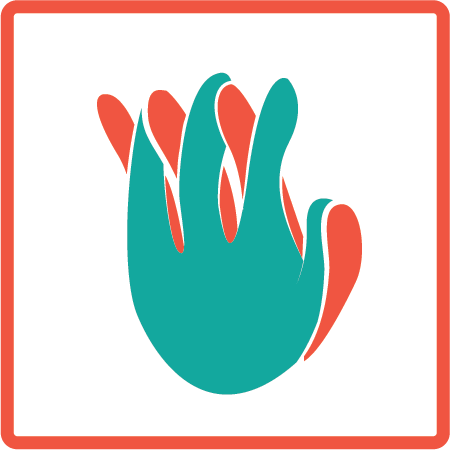 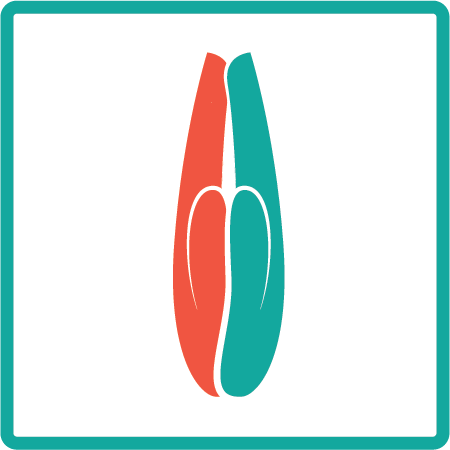 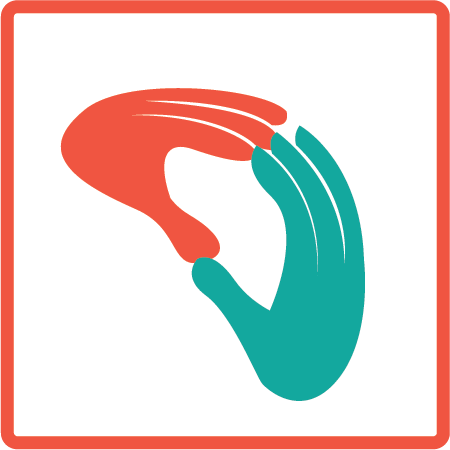 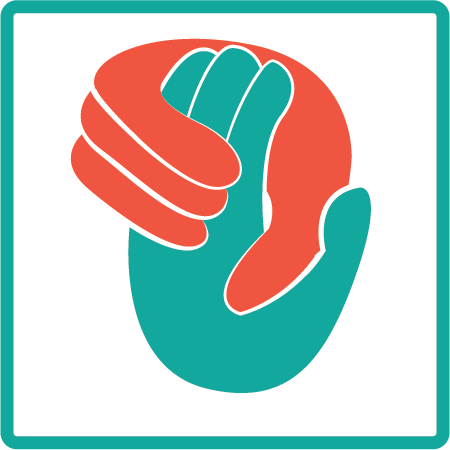 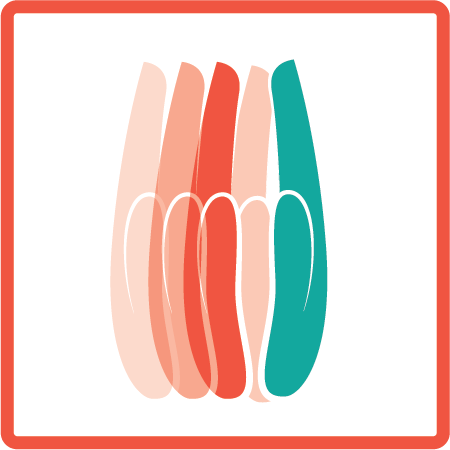 Firm Grip
Hold Fingers
Finger Touch
Palm Touch
Dynamic Touch
User Tests
Emotions of Touch Patterns
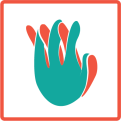 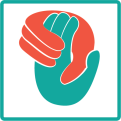 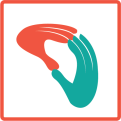 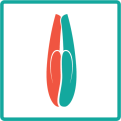 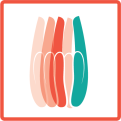 User Tests
Emotions of Touch Patterns
User Tests
Similar patterns may raise similar feelings in different users
These patterns can be extended to be used in games in an emotional context
User Tests
Similar patterns may raise similar feelings in different users
These patterns can be extended to be used in games in an emotional context
User Tests
Similar patterns may raise similar feelings in different users
These patterns can be extended to be used in games in an emotional context
Design Workshop
2 Games
D-Coder
Worm Hole
Design Workshop
D-Coder
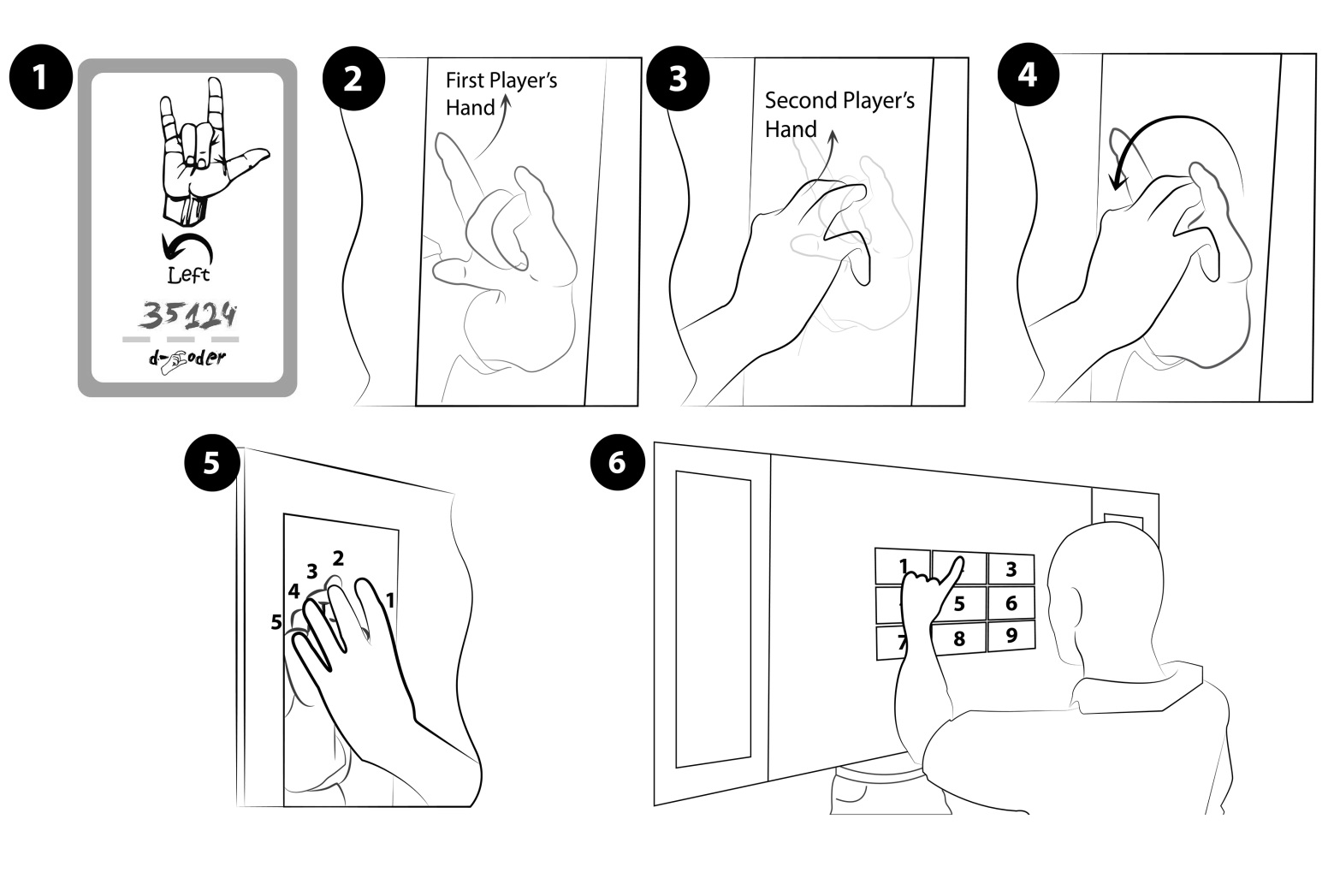 Design Workshop
D-Coder
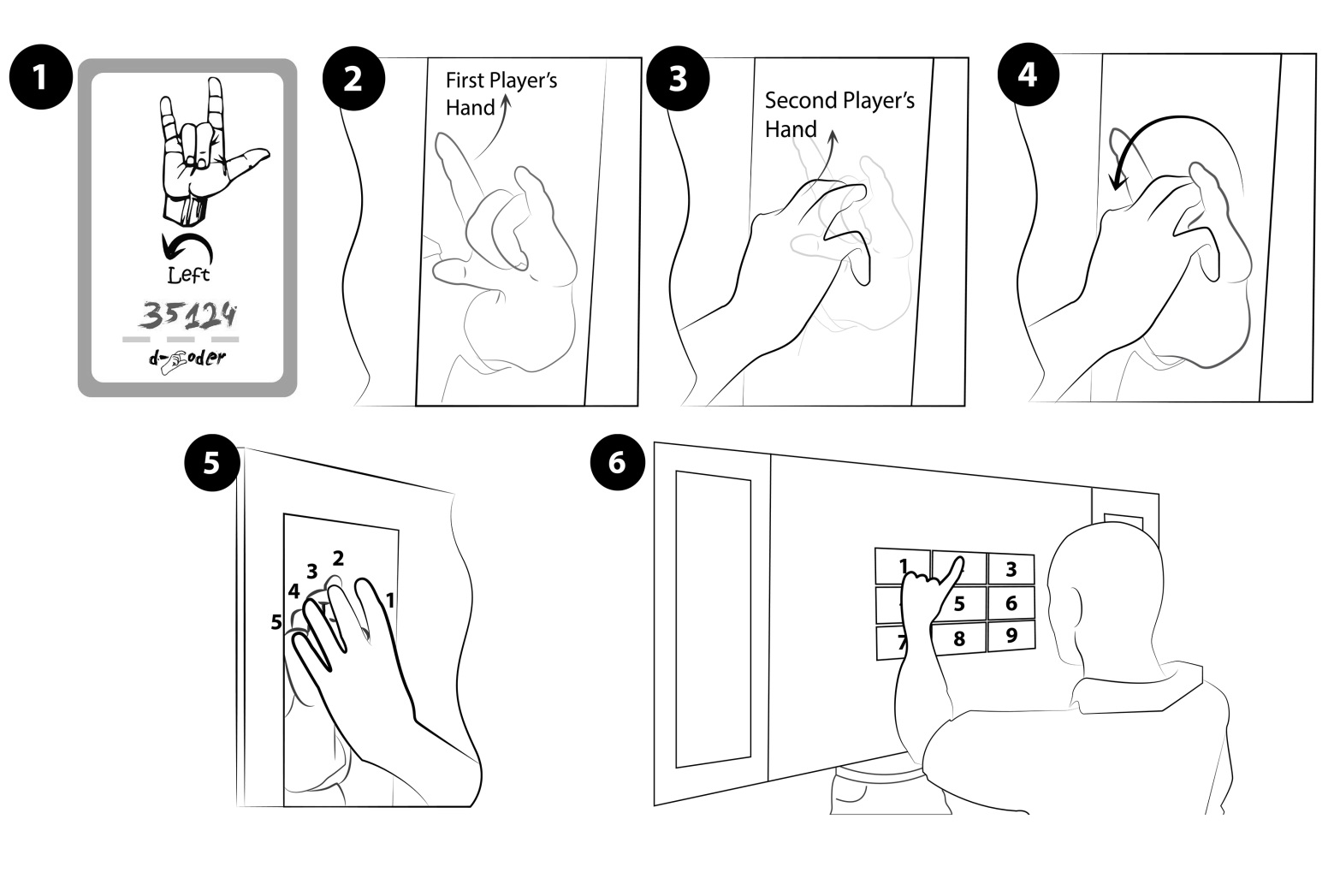 Design Workshop
D-Coder
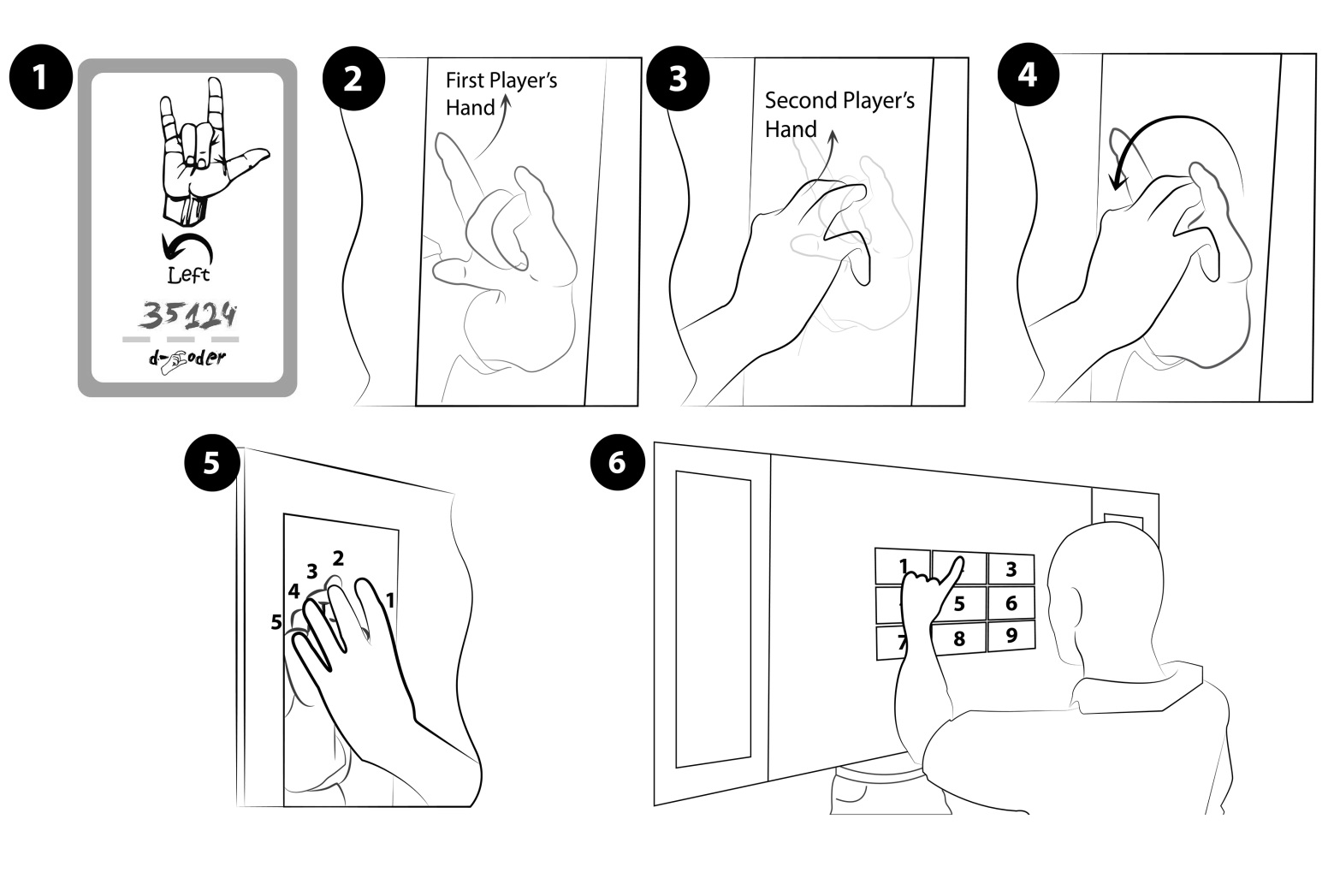 Design Workshop
D-Coder
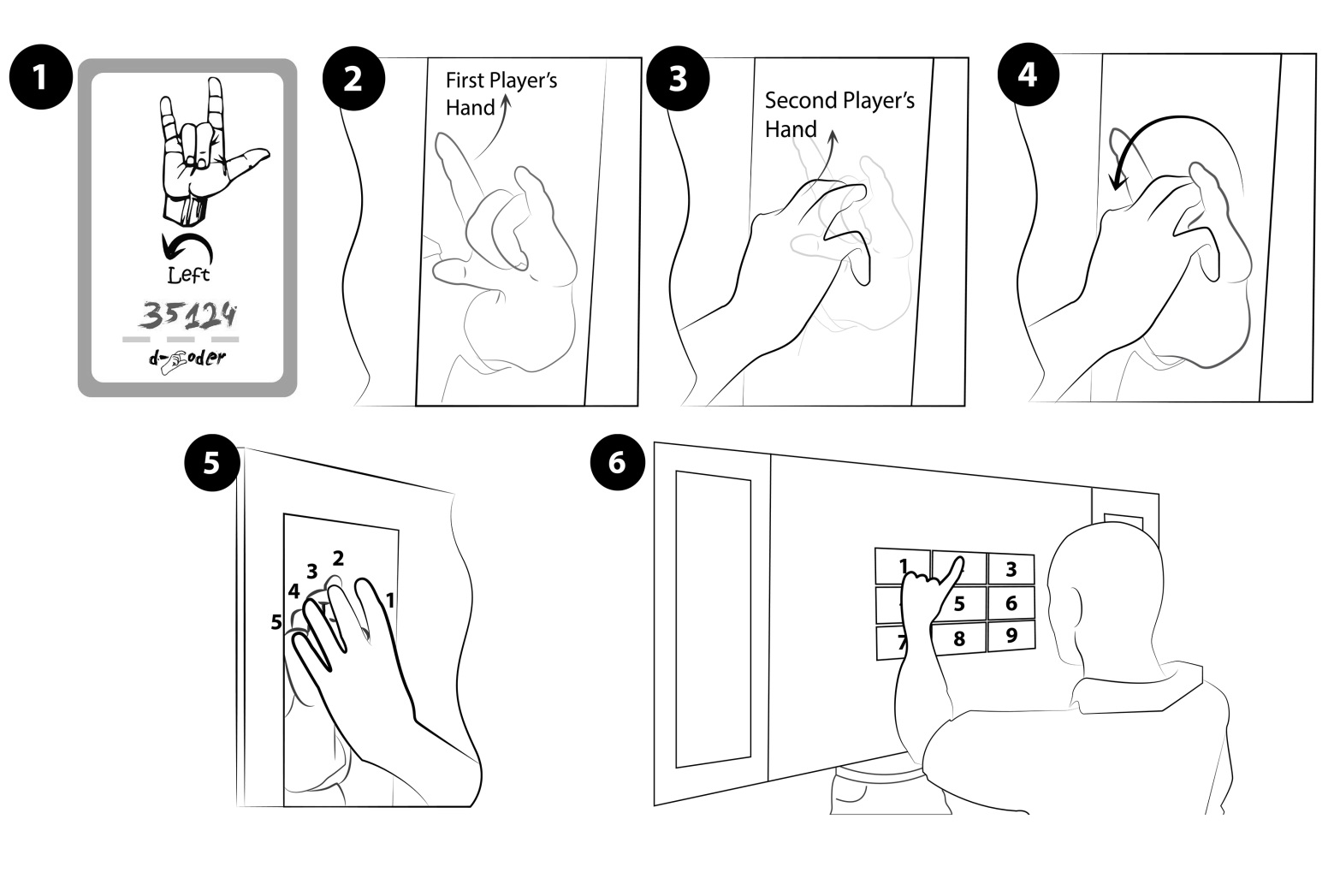 Design Workshop
D-Coder
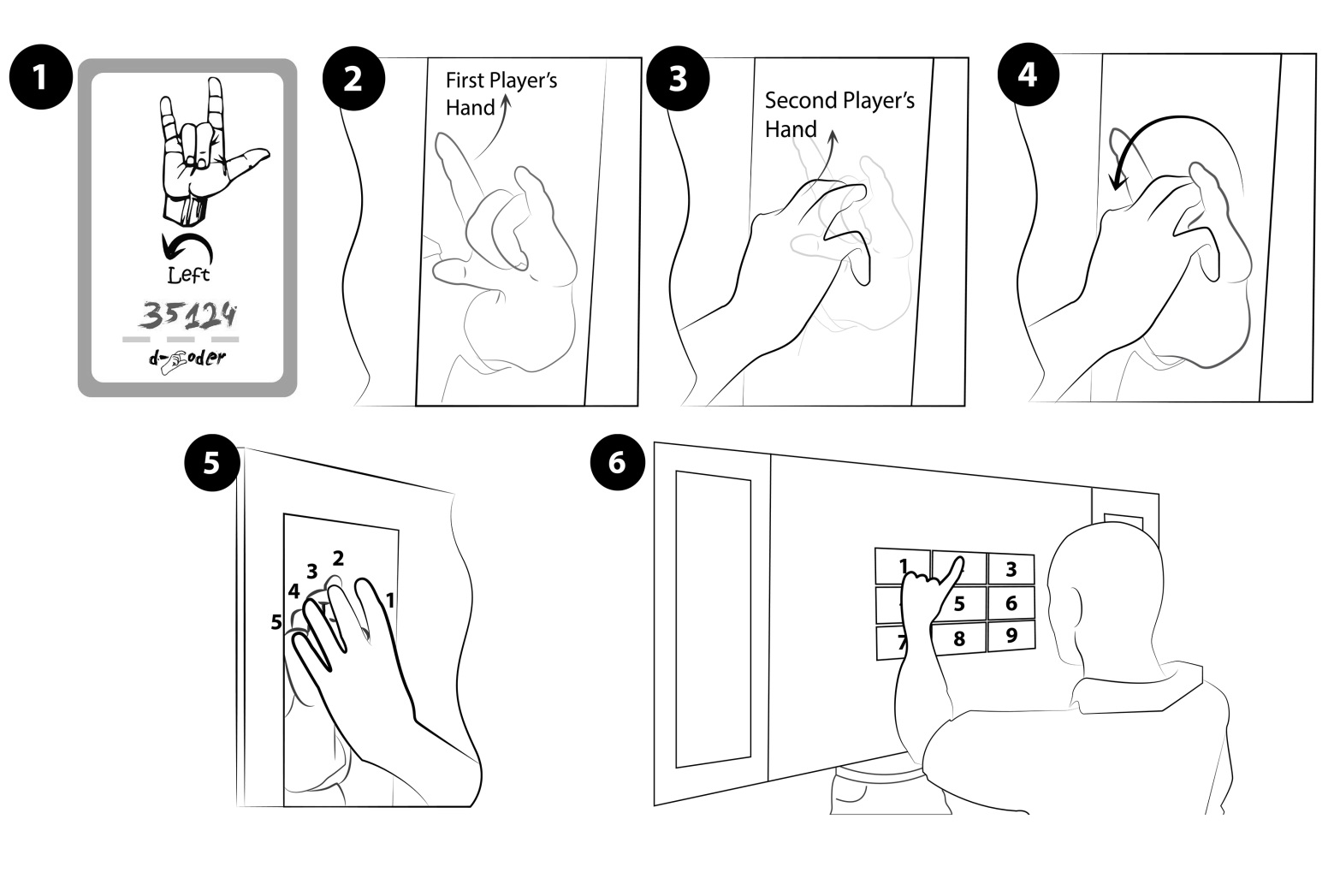 Design Workshop
D-Coder
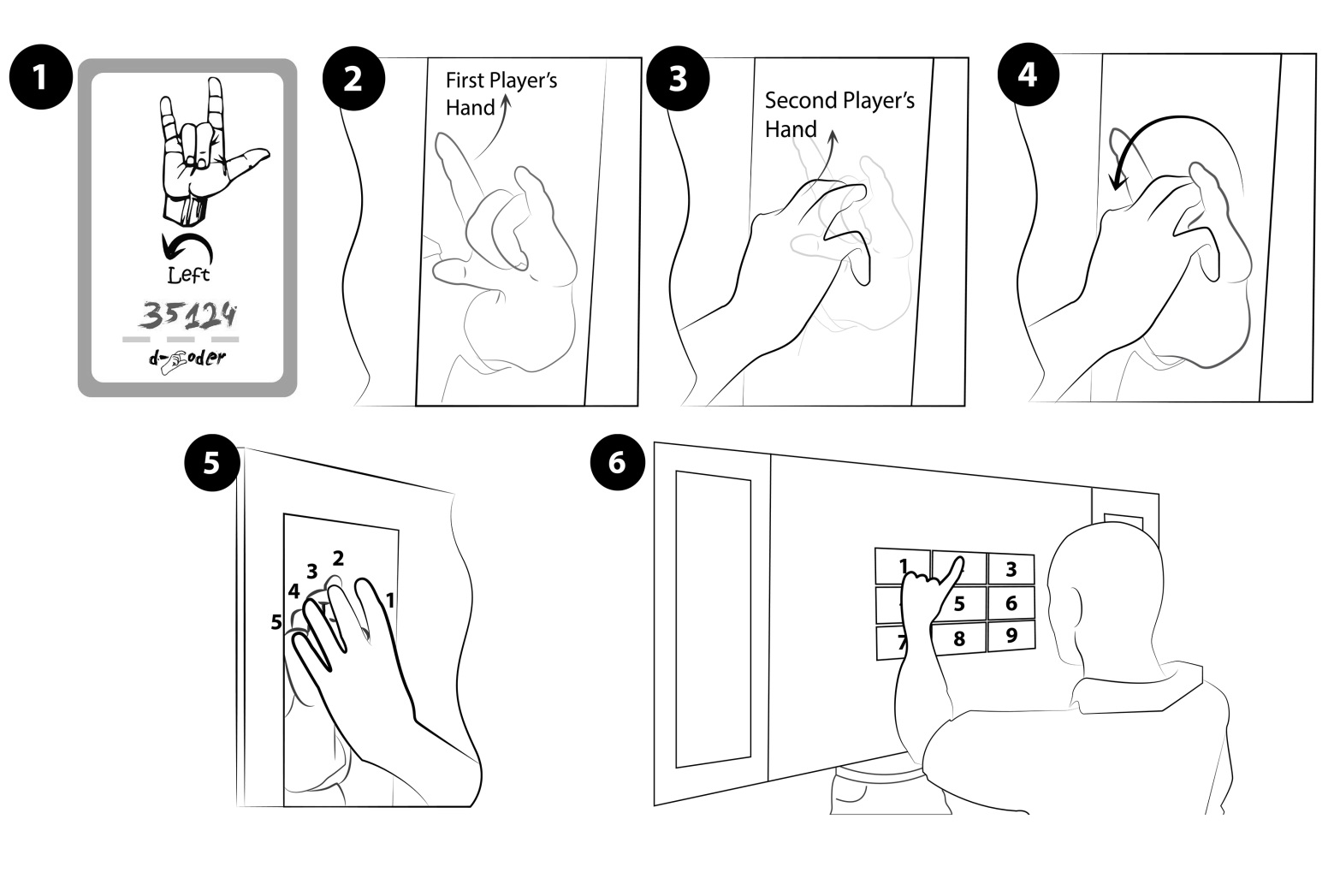 User Tests
Card game
Digital properties            a make-up
Computational Power
Design Workshop
Worm Hole
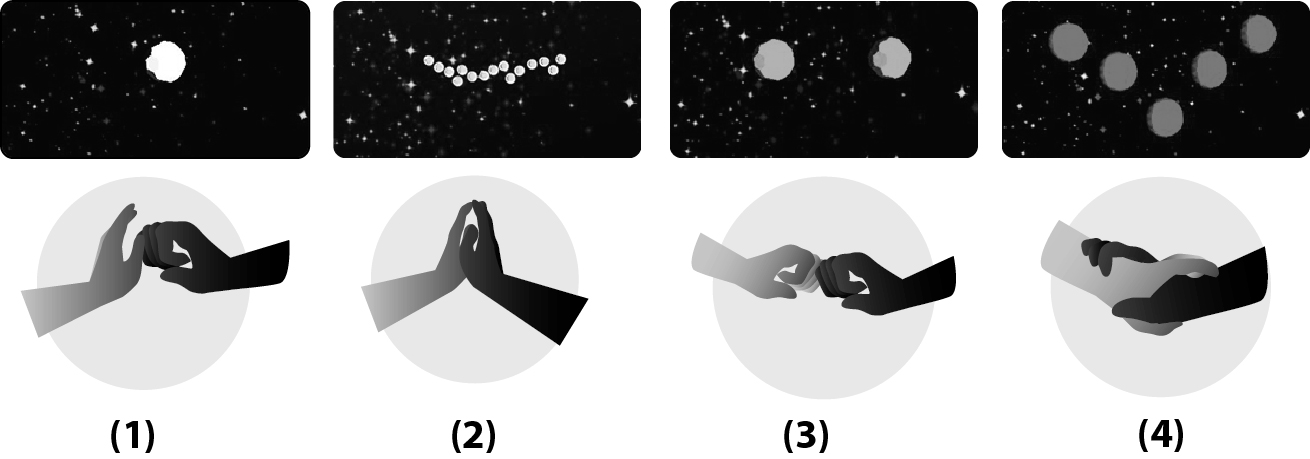 Power
Collaboration
Togetherness
Energy
Design Workshop
Worm Hole
Right hand of 2nd user
Left hand of 1st user
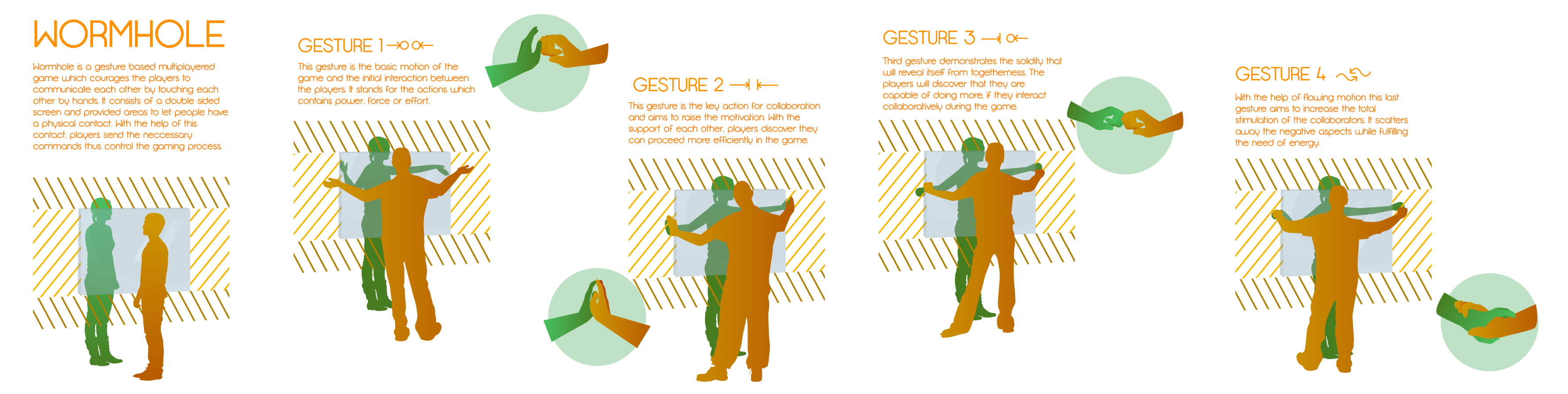 Design Workshop
Worm Hole
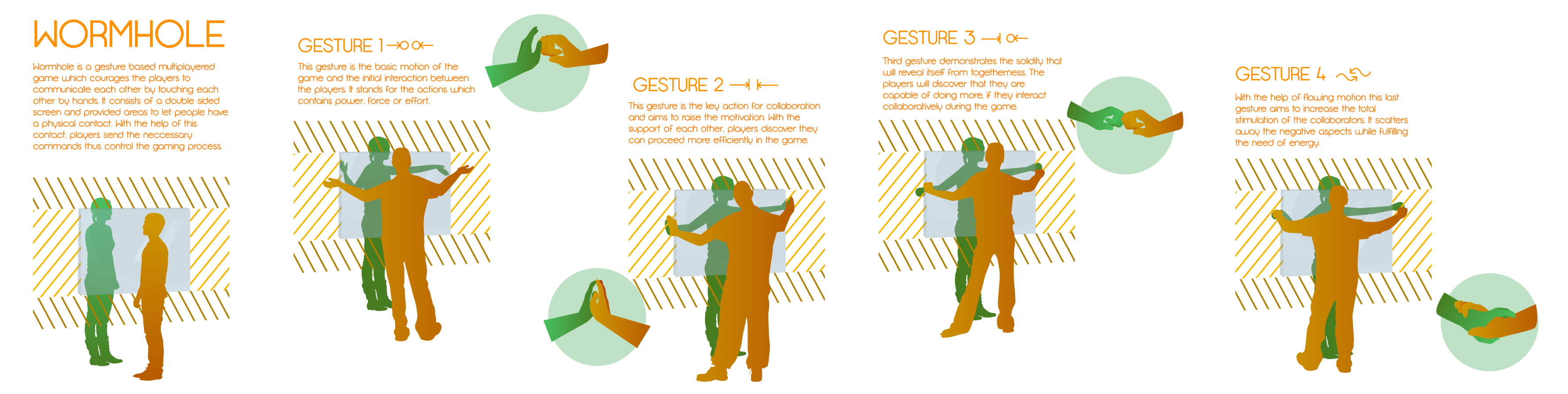 Design Workshop
Worm Hole
Card game
Digital Properties           Pace and Attention
Physical Constraints 
Non-Digital Rules
Design Workshop
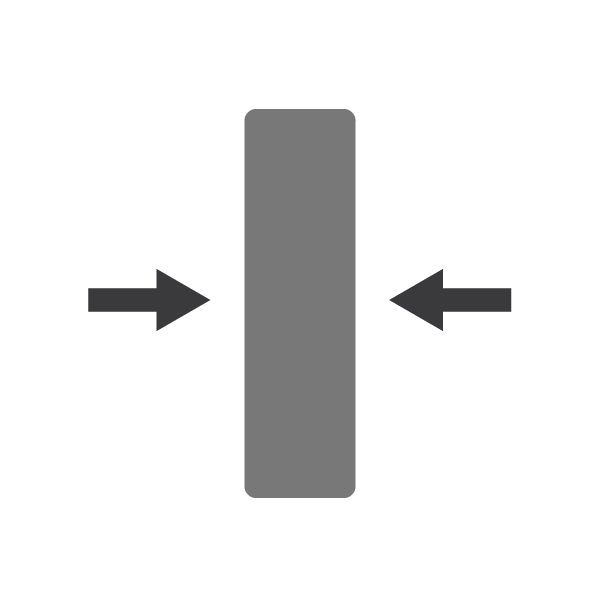 Physical Restrictions
Design Workshop
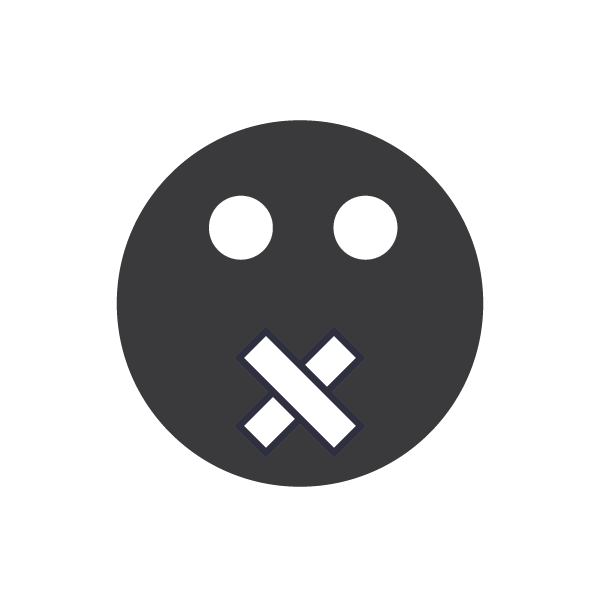 Non Digital Game Rules
Design Workshop
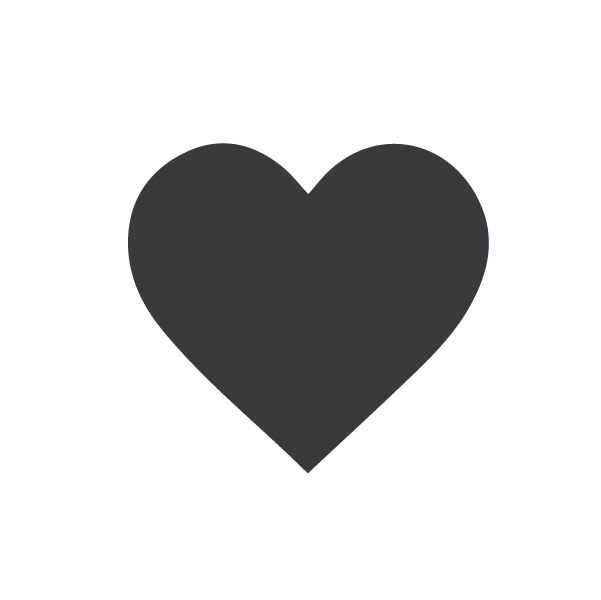 User Study
Design Workshop
Ultimate Love
Design Workshop
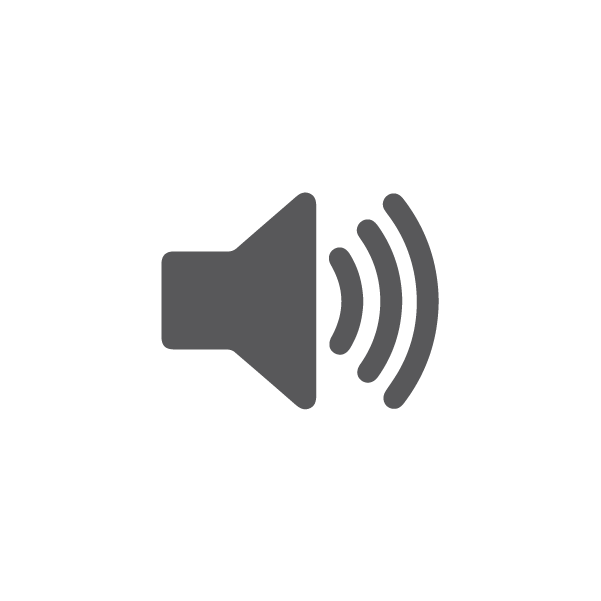 Hints for Audial Representations
Design Workshop
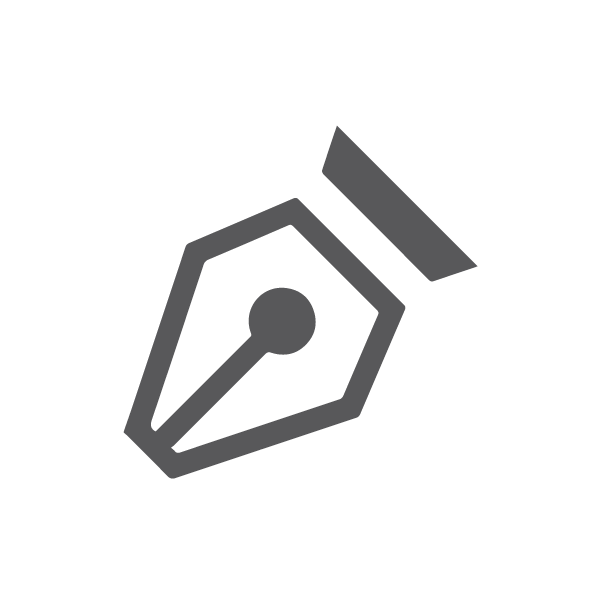 Further Research for Visual Representations
Design Workshop
Results
Emergence of a new control language 
Different Charateristics in games
User test results
Conclusion
6 Categories of touch patterns
Emotional Aspects of touch patterns
Intuitive and Exclusive patterns
Different Characteristic for Games satisfying the results of user tests
Hints for a new control language
Conclusion
6 Categories of touch patterns
Emotional Aspects of touch patterns
Intuitive and Exclusive patterns
Different Characteristic for Games satisfying the results of user tests
Hints for a new control language
Conclusion
6 Categories of touch patterns
Emotional Aspects of touch patterns
Intuitive and Exclusive patterns
Different Characteristic for Games satisfying the results of user tests
Hints for a new control language
Conclusion
6 Categories of touch patterns
Emotional Aspects of touch patterns
Intuitive and Exclusive patterns
Different Characteristic for Games satisfying the results of user tests
Hints for a new control language
Conclusion
6 Categories of touch patterns
Emotional Aspects of touch patterns
Intuitive and Exclusive patterns
Different Characteristic for Games satisfying the results of user tests
Hints for a new control language
Conclusion
6 Categories of touch patterns
Emotional Aspects of touch patterns
Intuitive and Exclusive patterns
Different Characteristic for Games satisfying the results of user tests
Hints for a new control language
Conclusion
6 Categories of touch patterns
Emotional Aspects of touch patterns
Intuitive and Exclusive patterns
Different Characteristic for Games satisfying the results of user tests
Hints for a new control language
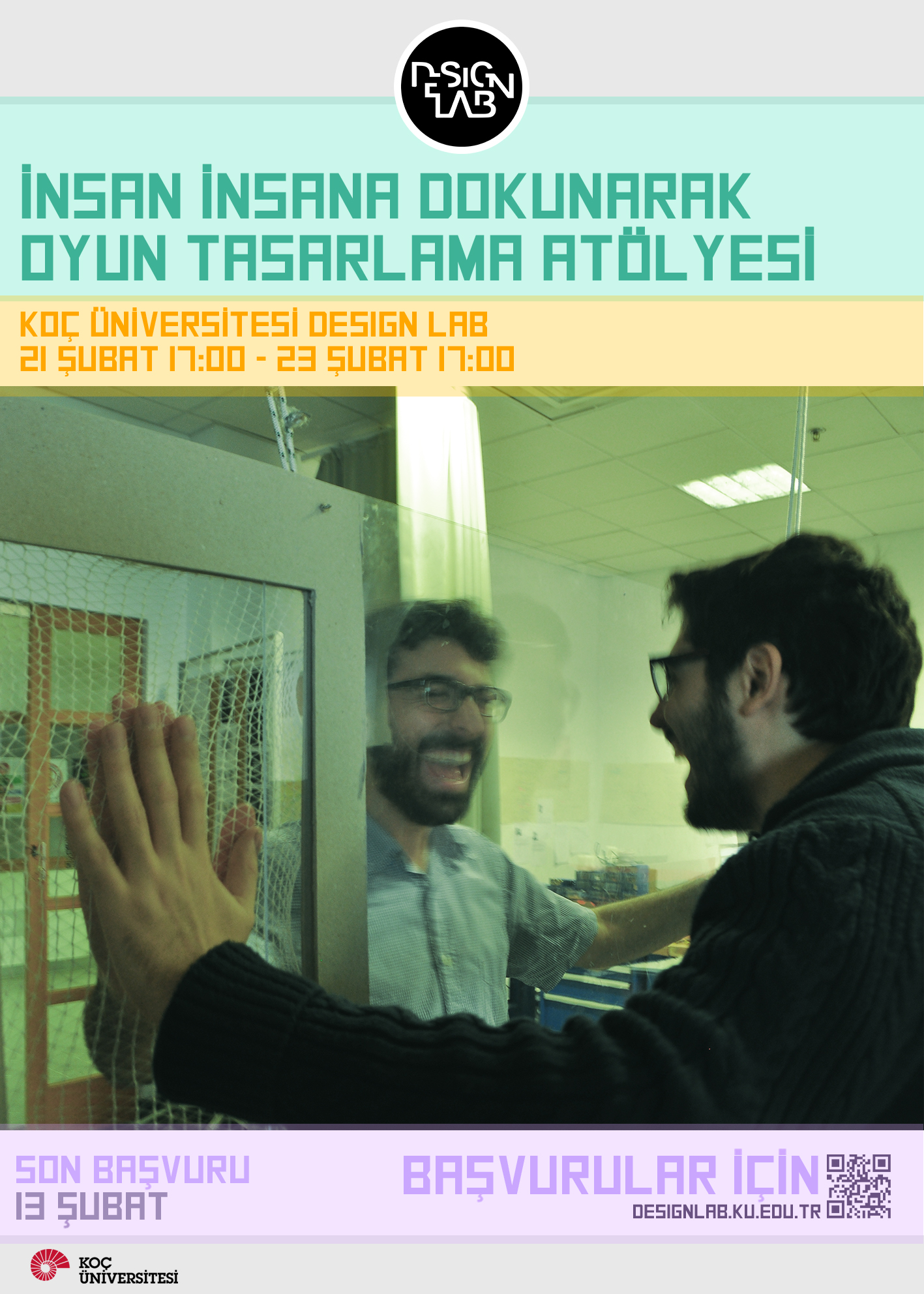 DubTouch: Exploring Human to Human Touch Interaction for Gaming in Double Sided Displays
Oğuz Turan Buruk, oburuk@ku.edu.tr
Oğuzhan Özcan, oozcan@ku.edu.tr
designlab.ku.edu.tr